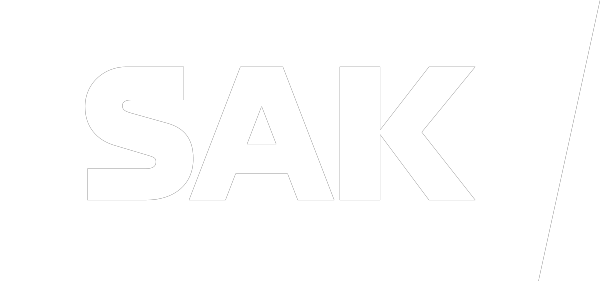 [Speaker Notes: Näytä halutessasi video  https://www.youtube.com/watch?v=Lw9XODi-uBQ&t=2s

Muista testata, että video aukeaa. Tarvitset siihen nettiyhteyden ja äänet päälle!]
Suomen suurin palkansaajakeskusjärjestö
18
jäsenliittoa
n. 170 000
n. 90 000
n.  2 000
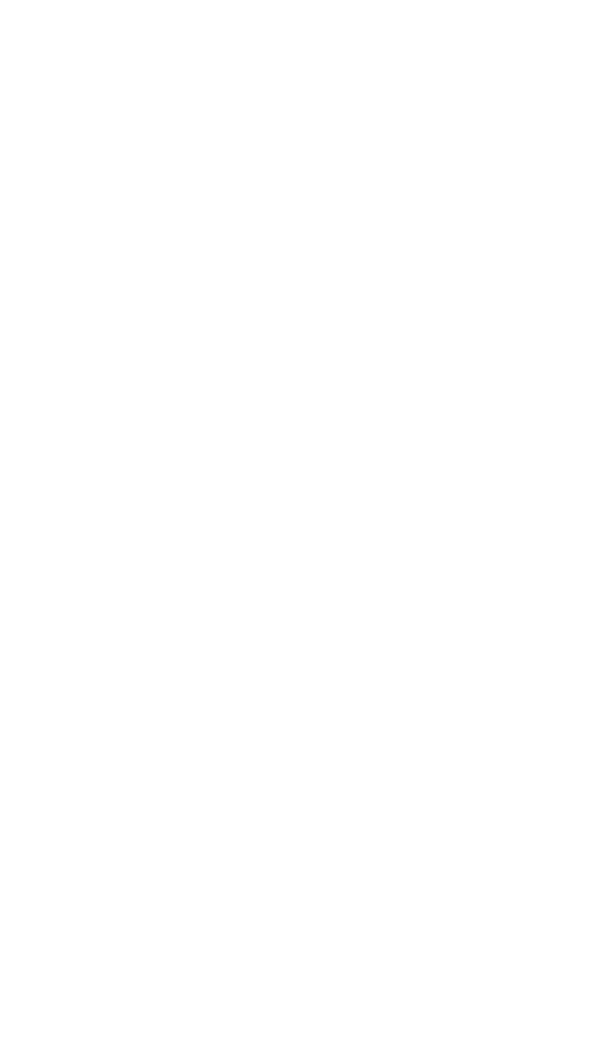 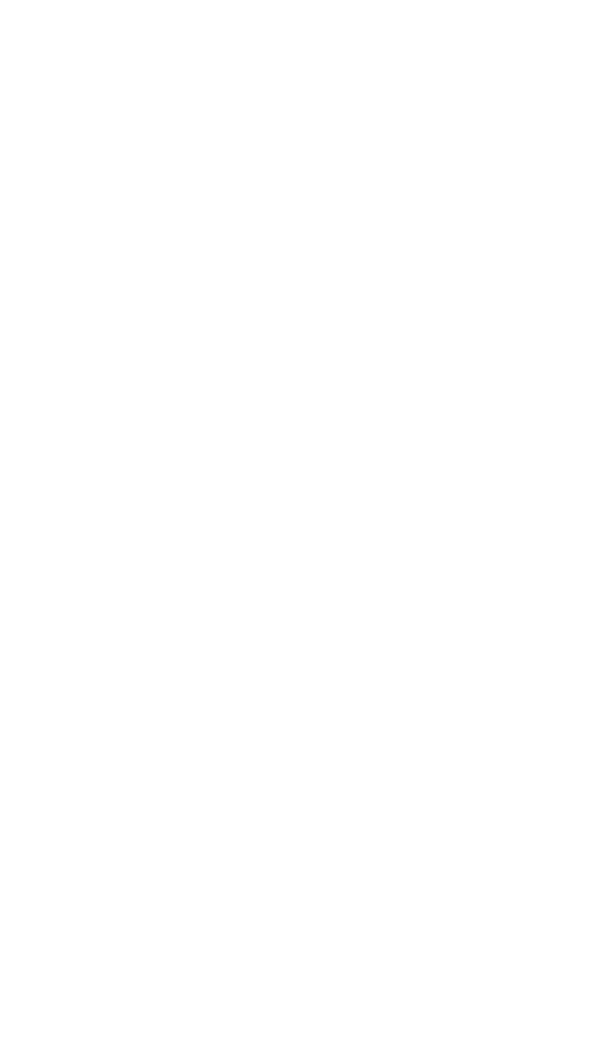 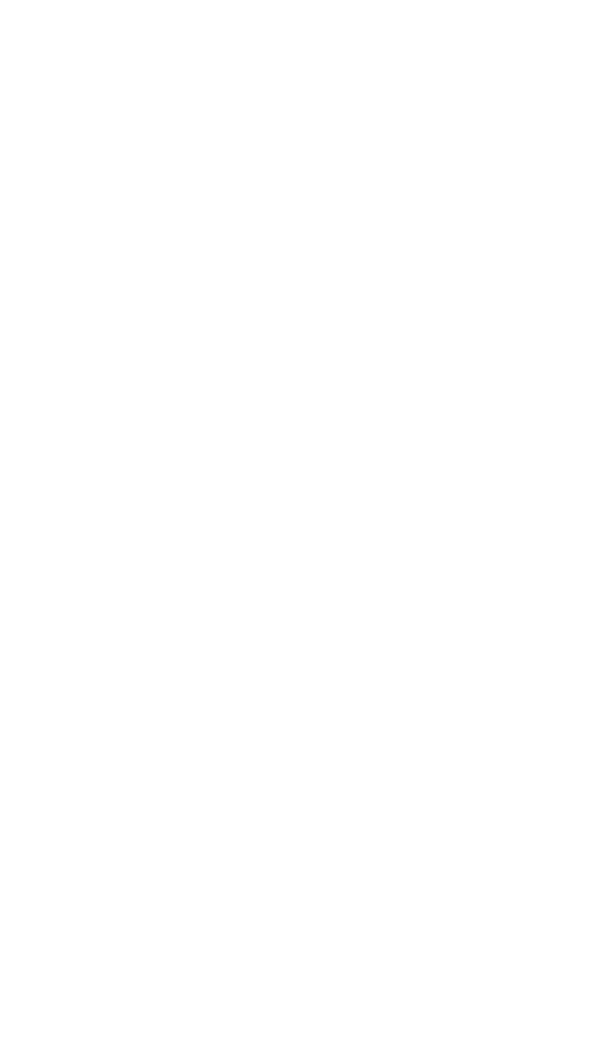 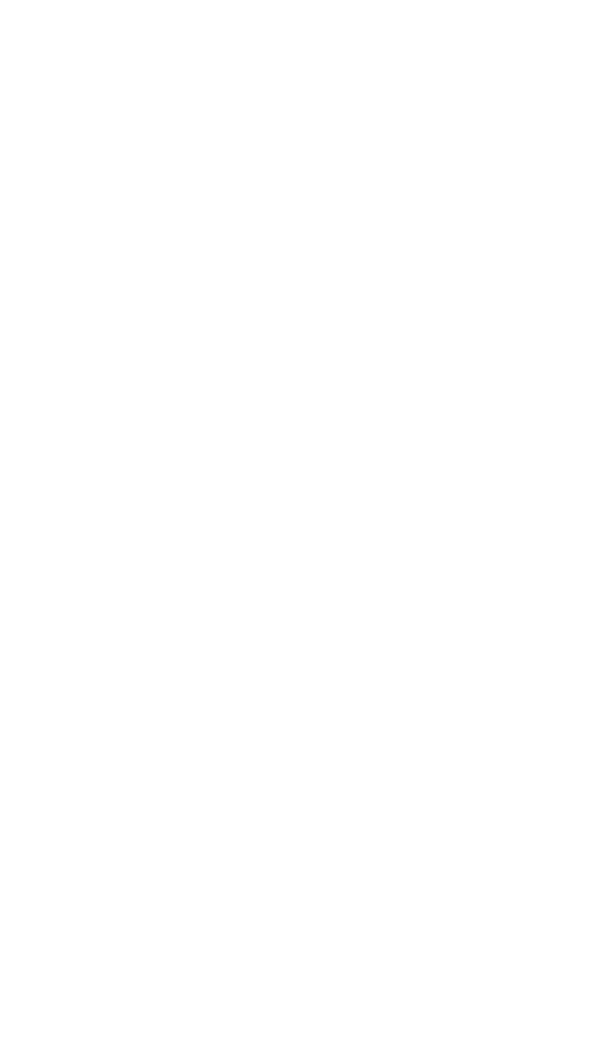 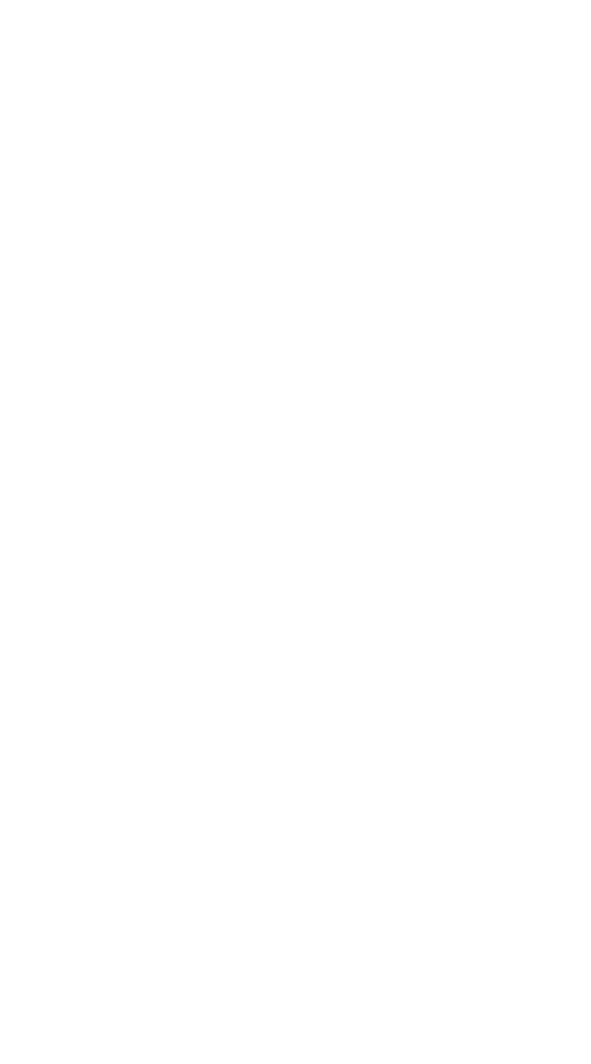 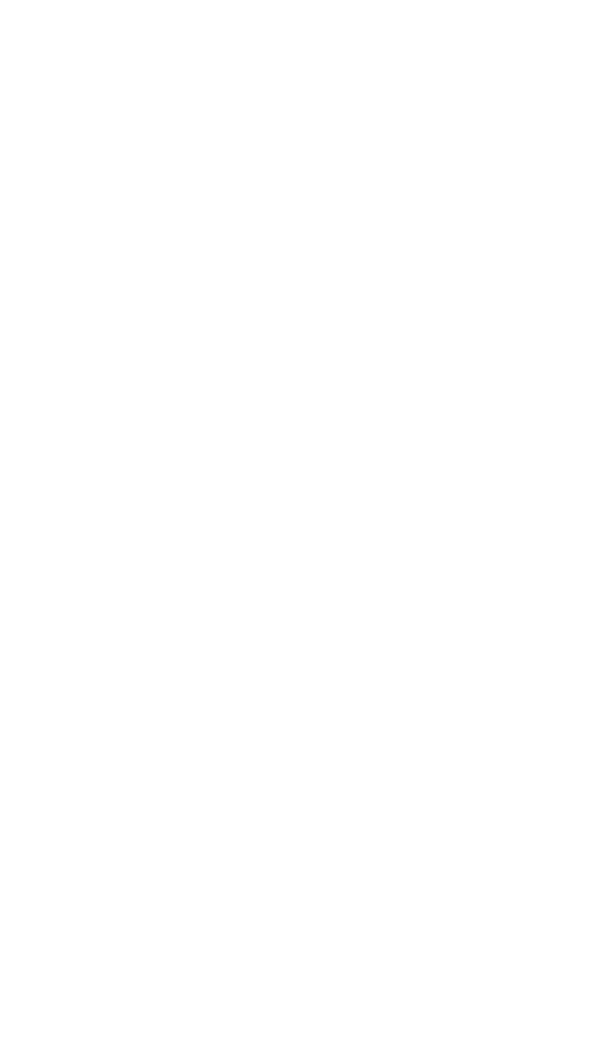 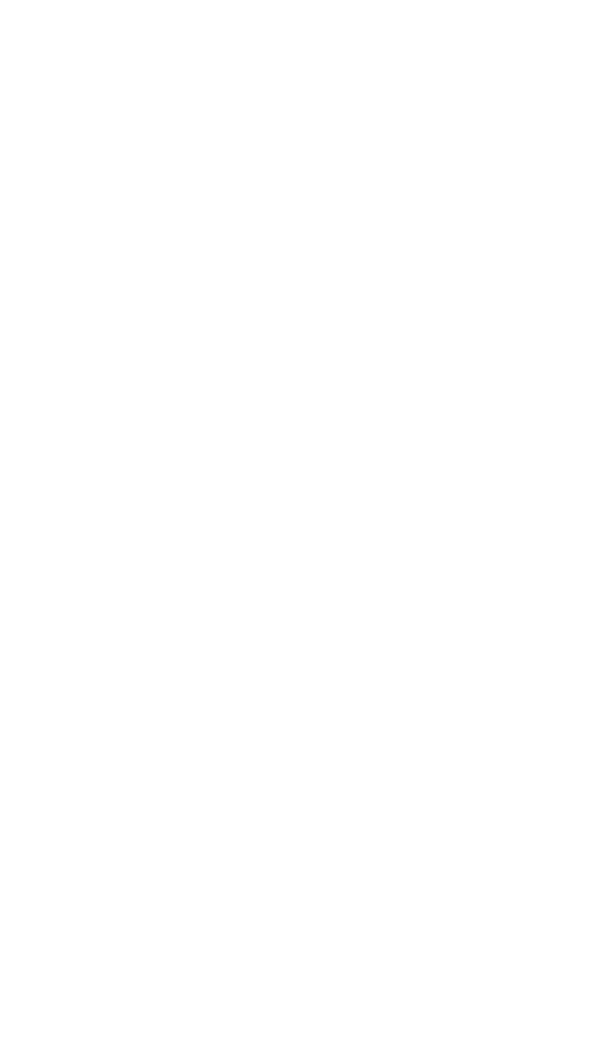 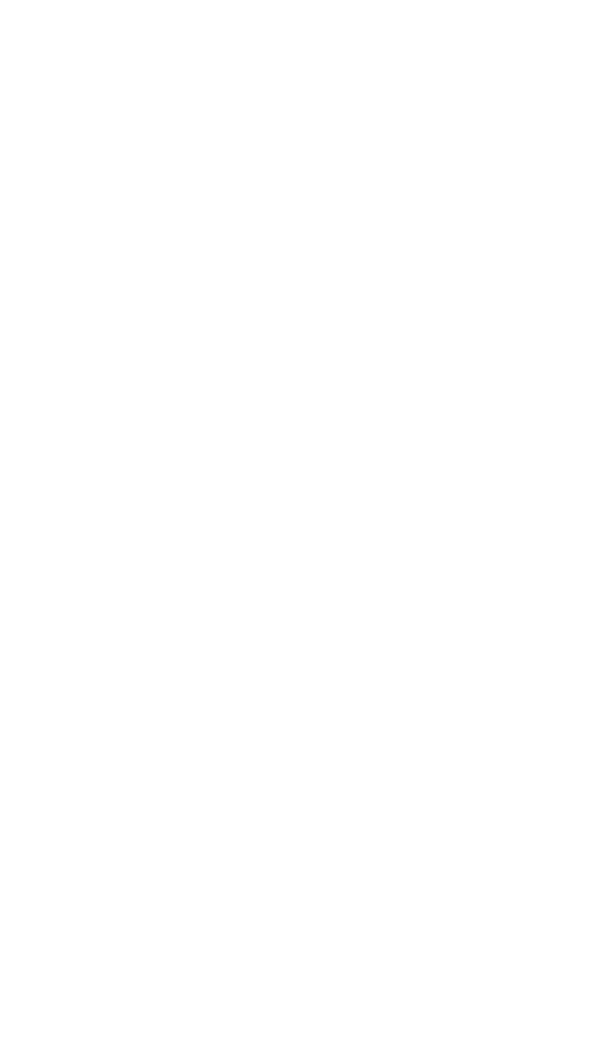 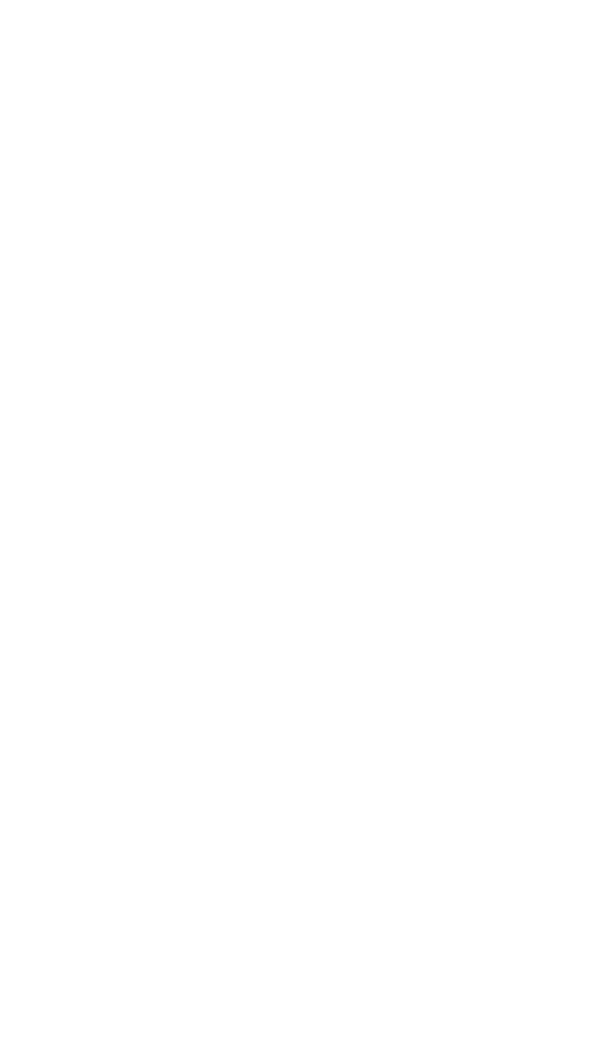 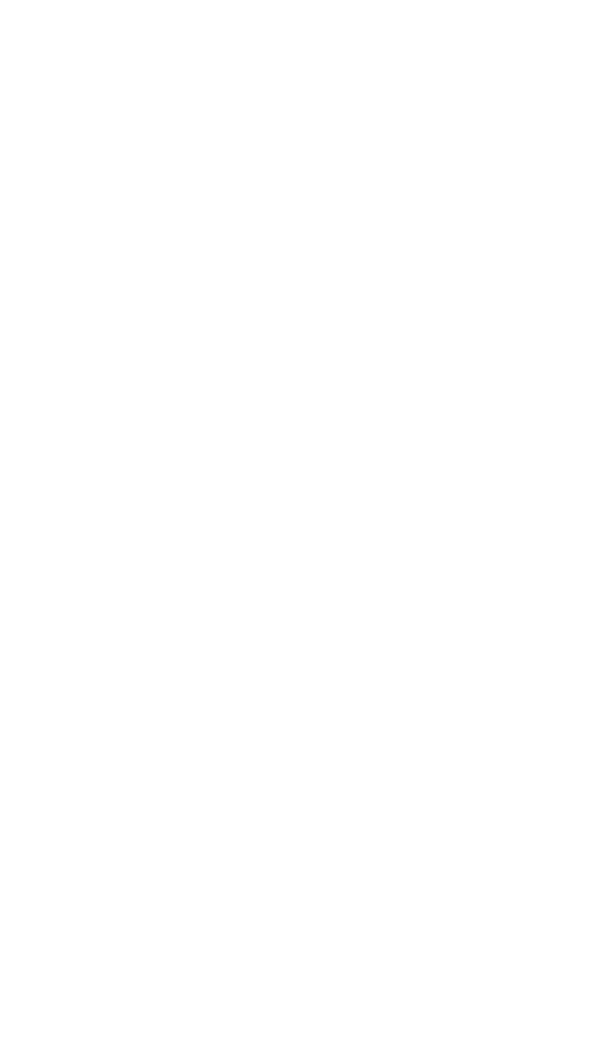 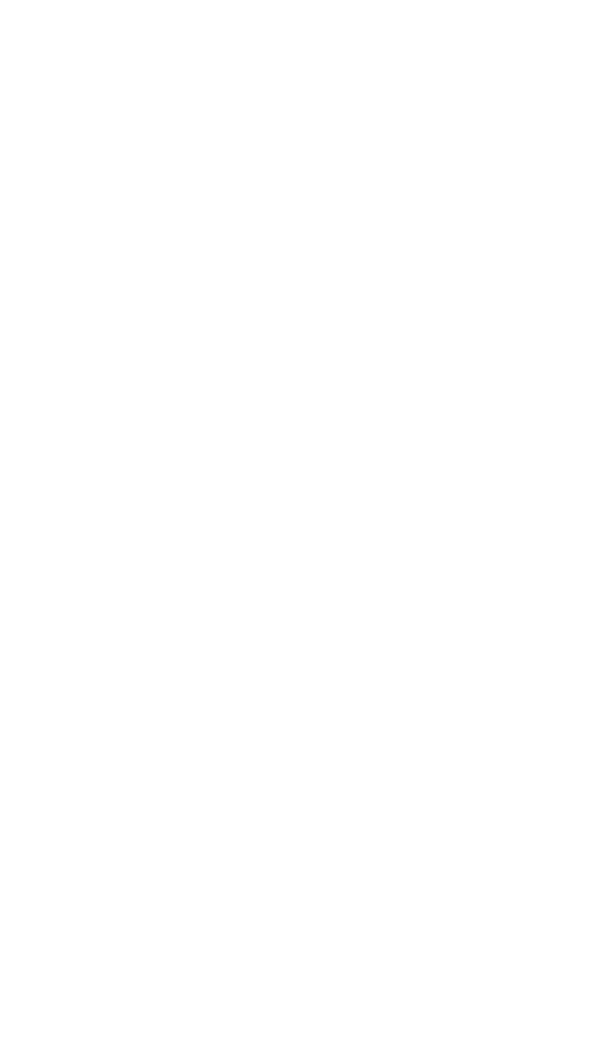 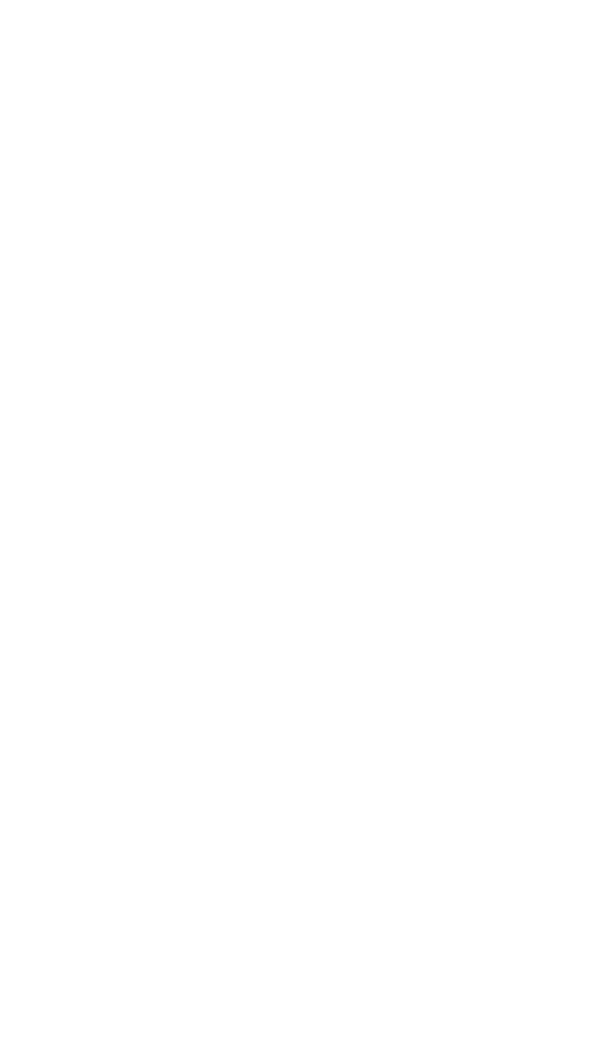 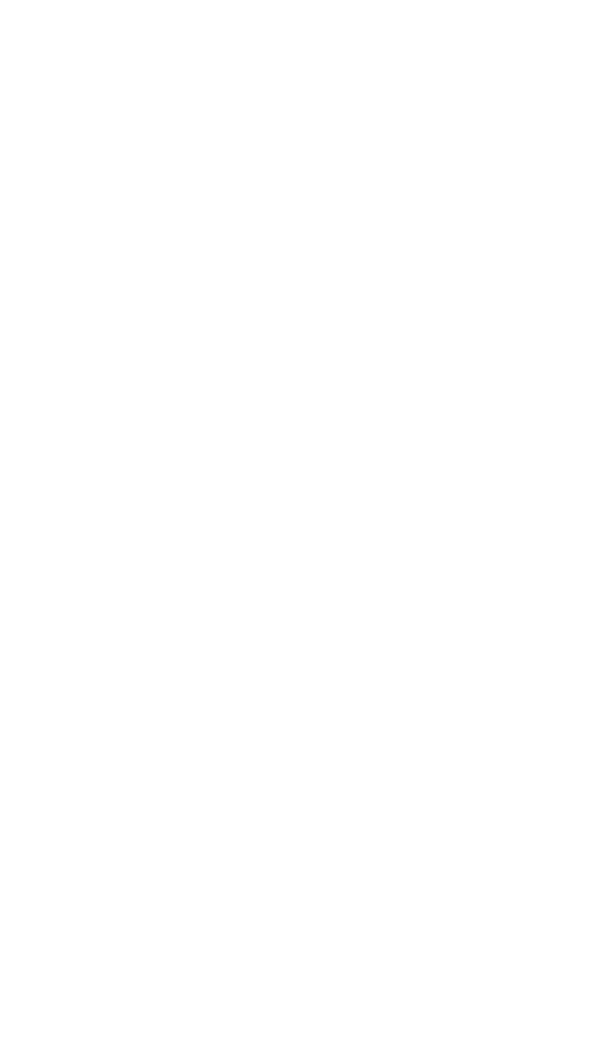 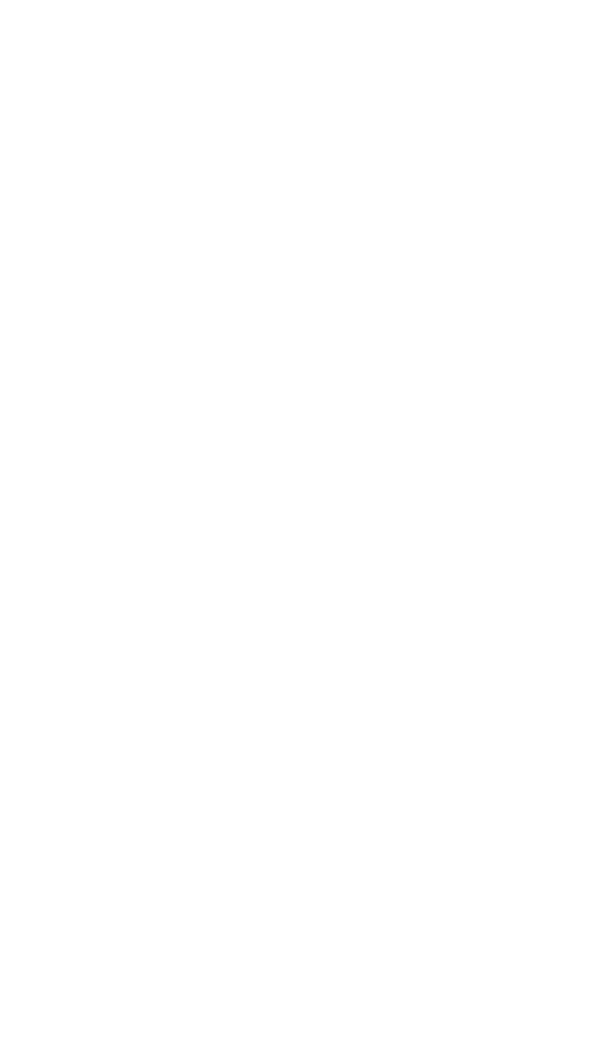 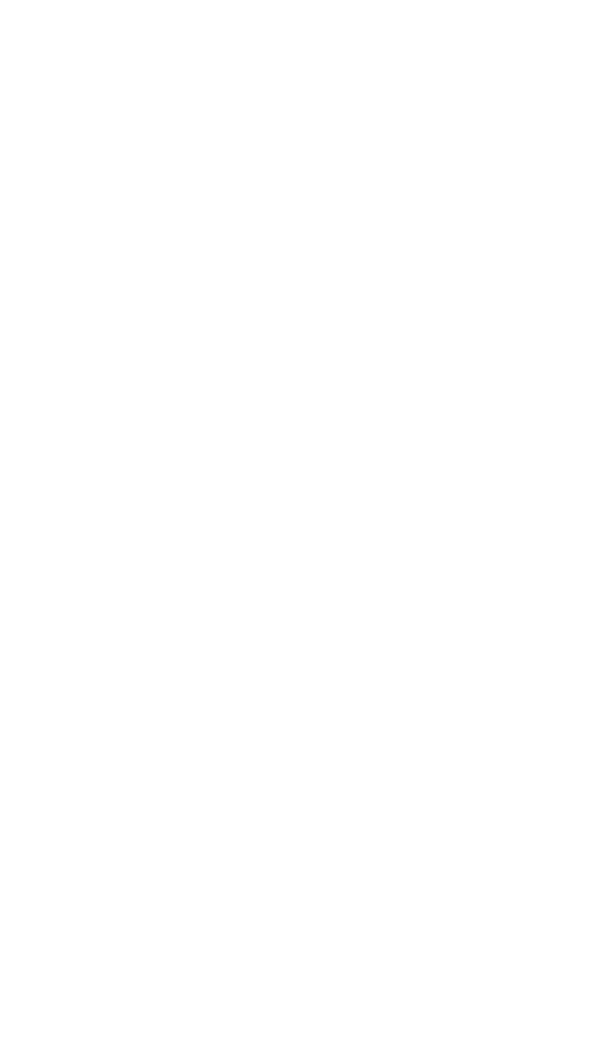 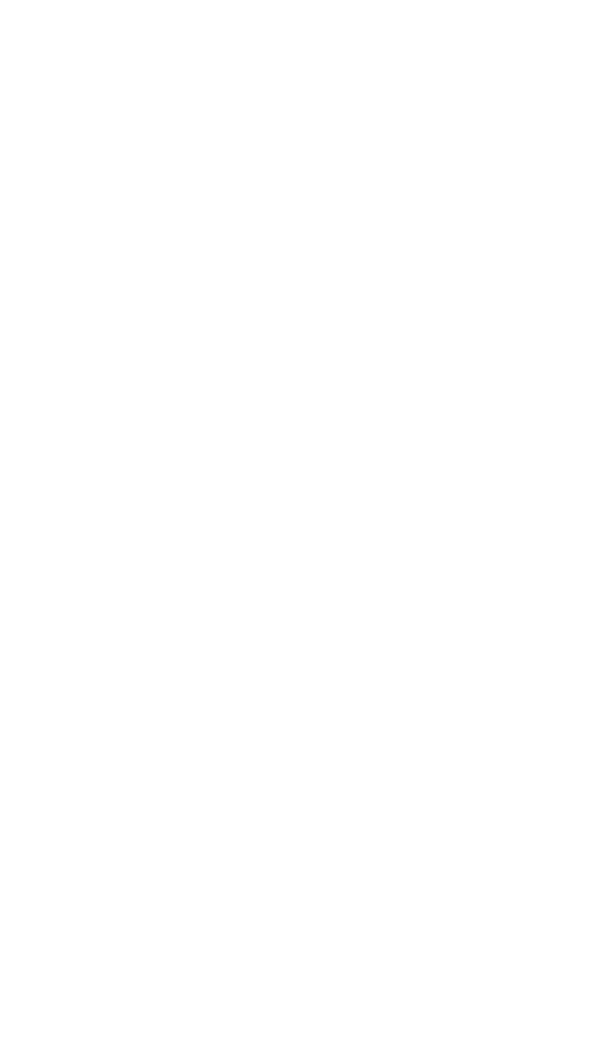 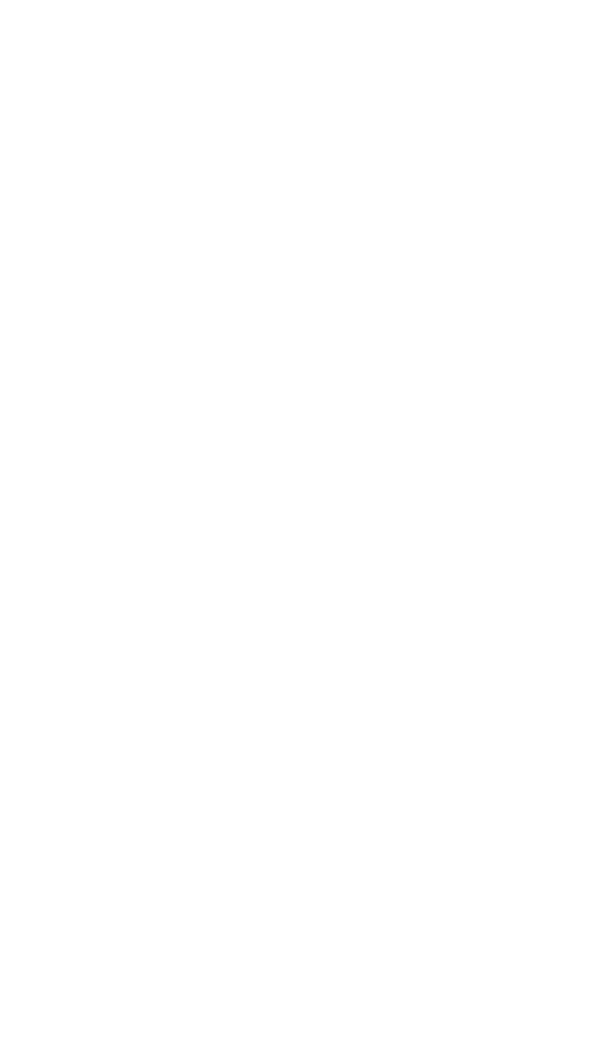 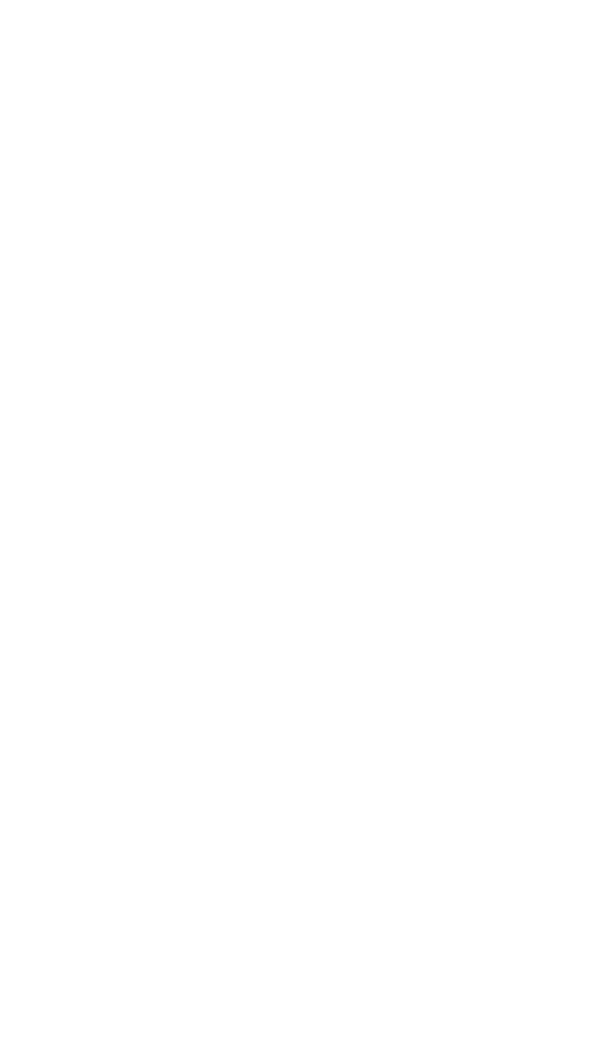 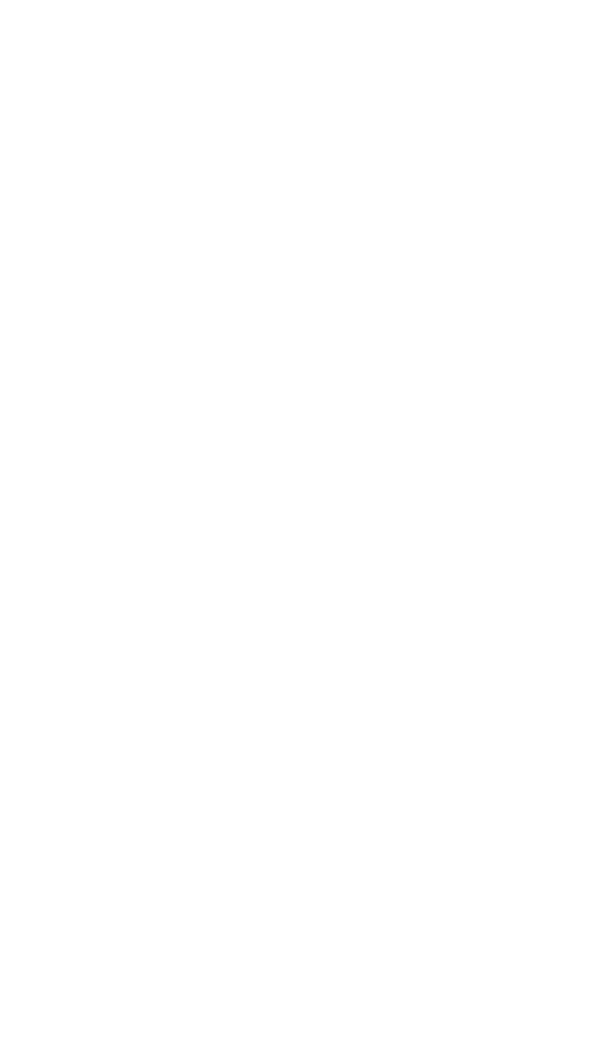 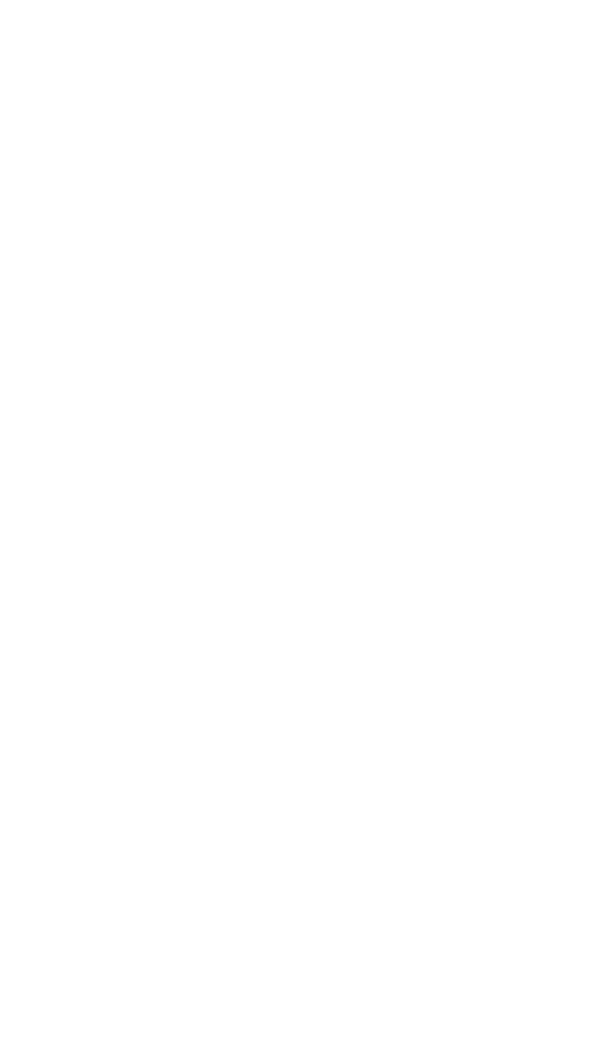 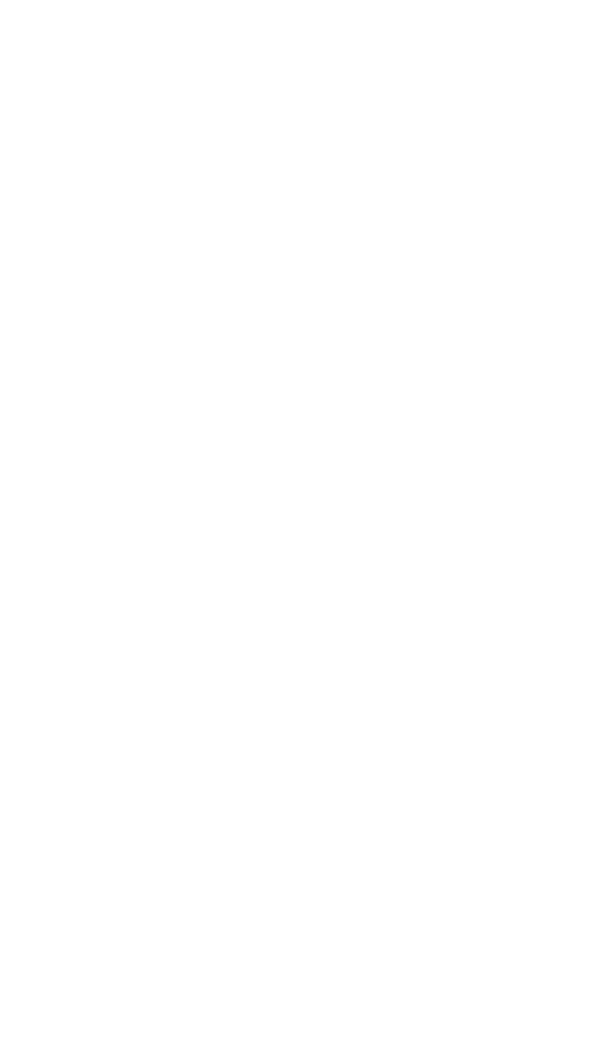 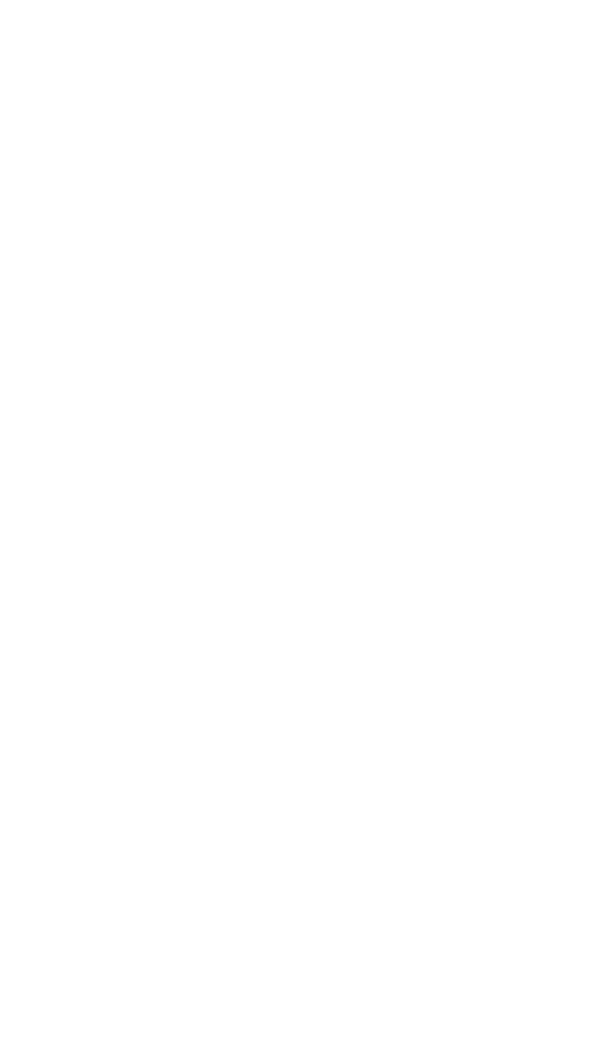 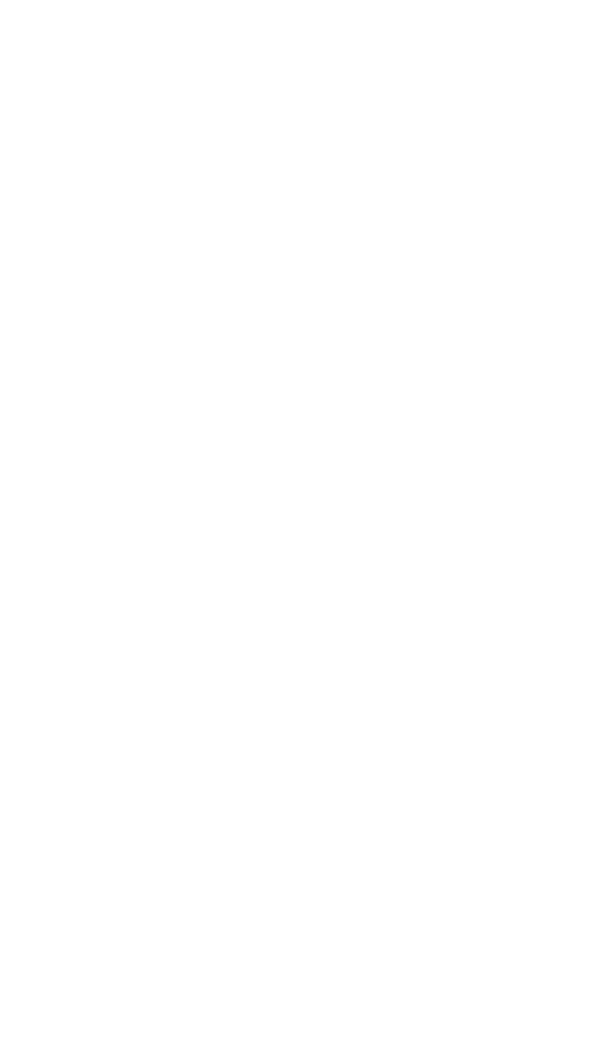 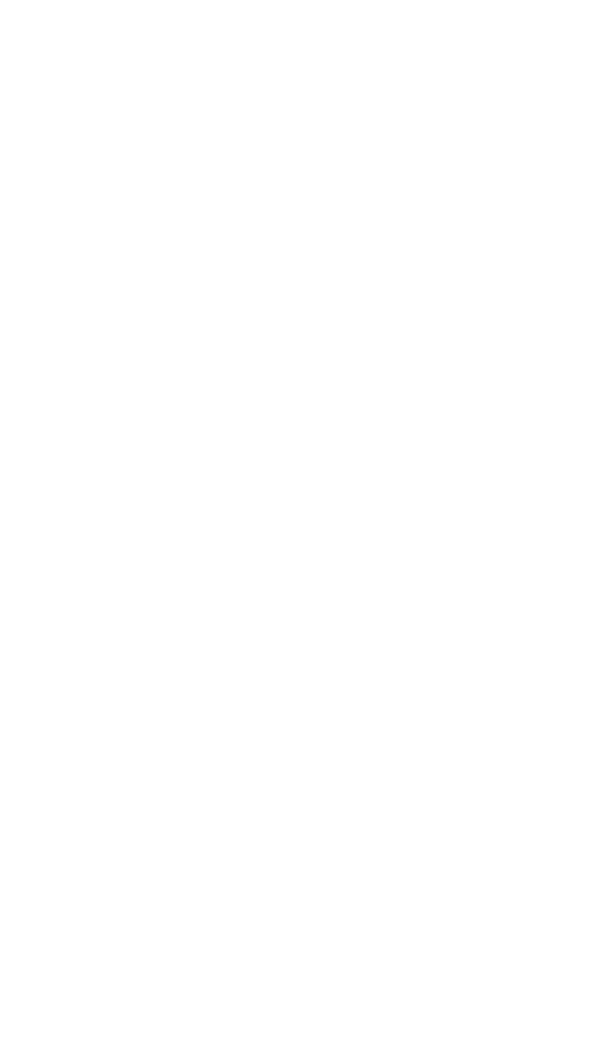 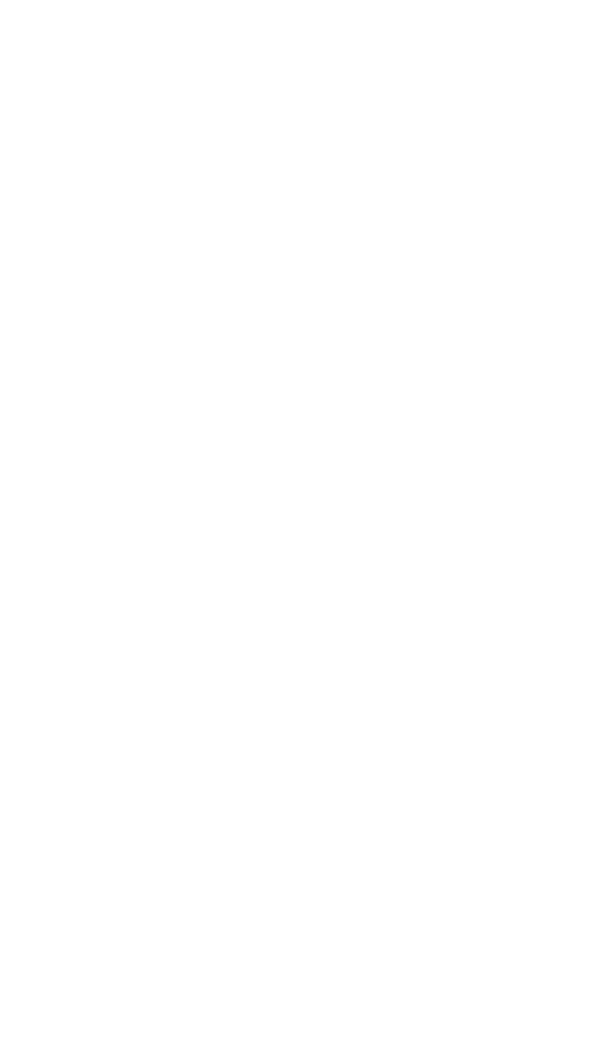 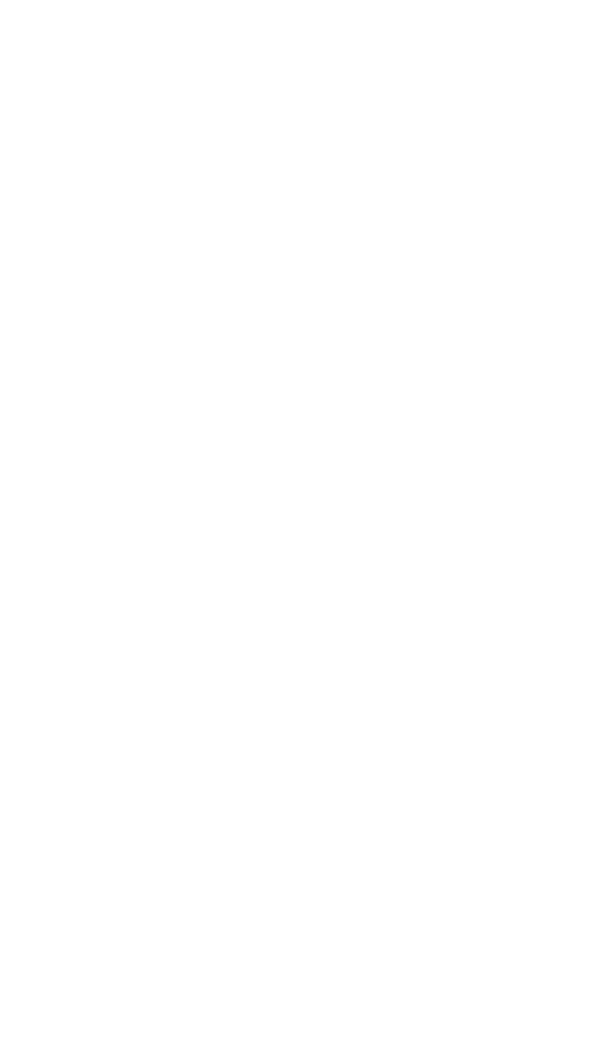 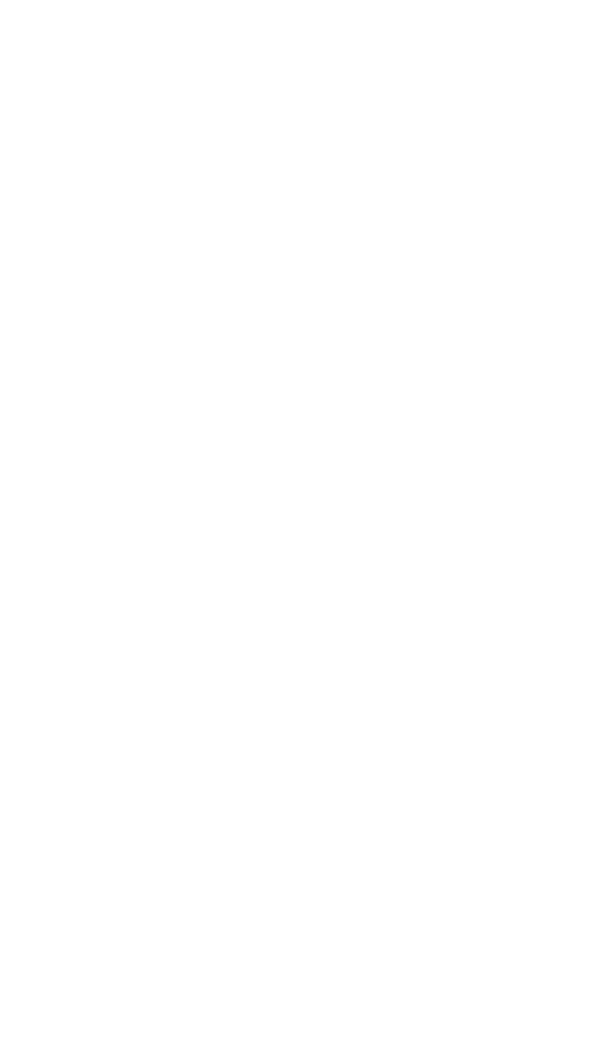 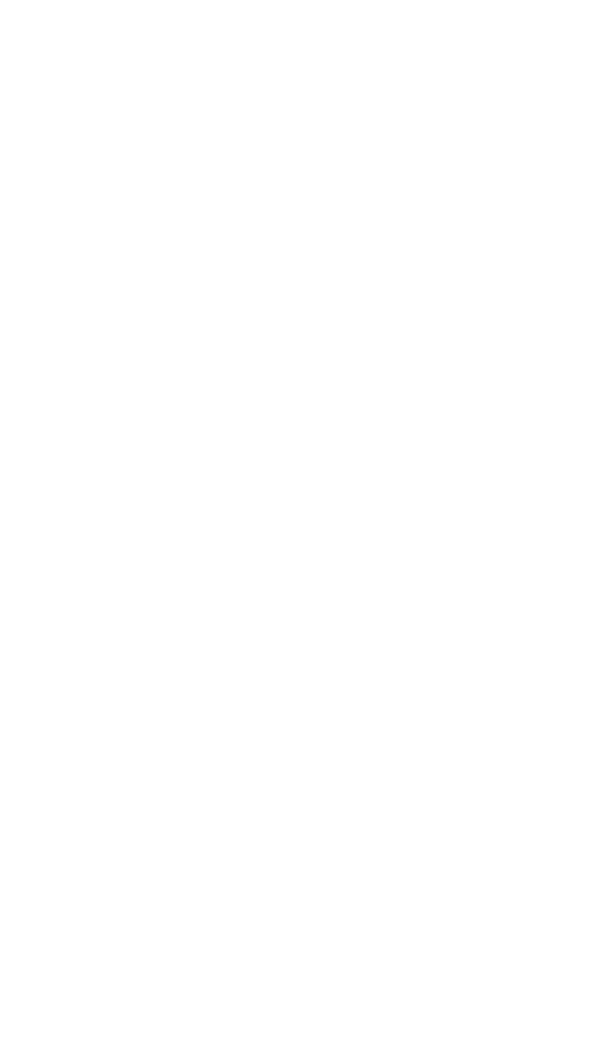 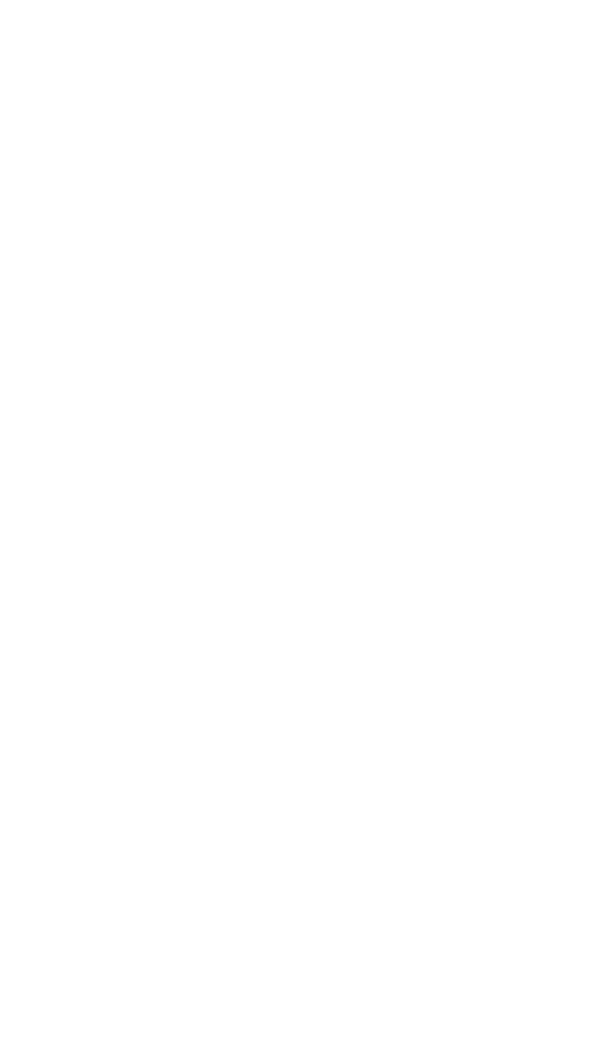 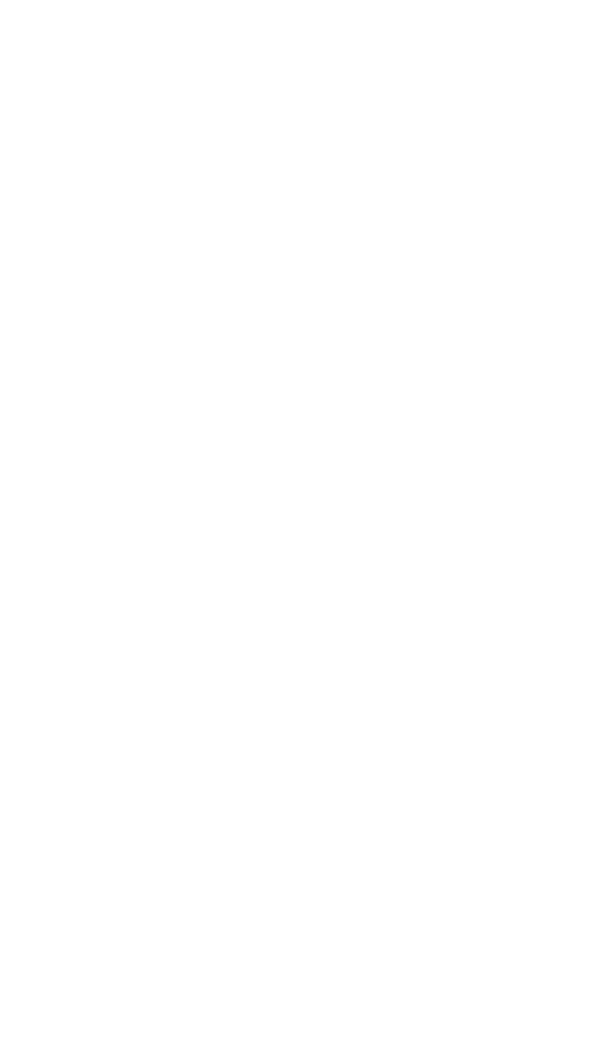 alle 30-vuotiasta
ammattiosastoa
luottamushenkilöä
n. 870 000
jäsentä
n. 41 000
opiskelijajäsentä
Luvut vuodelta 2020
[Speaker Notes: Yhteensä jäseniä oli vuoden 2021 alussa 861 371. 

Jäsenet kuuluvat johonkin ammattiin tai työpaikkaan perustuvasta 18:stä jäsenliitosta. Jäsenliitot ovat jakautuneet ammattiosastoihin 

SAK:n paikallisjärjestöt ovat itsenäisiä yhdistyksiä, jotka kokoavat SAK:n jäsenliittojen ammattiosastot yhteistoimintaan omalla alueellaan.

SAK on myös iso nais-, opiskelija- sekä nuorisojärjestö. Meitä voi kutsua myös merkittäväksi maahanmuuttajajärjestöksi, sillä liiton jäsenet edustavat kymmeniä eri kansalaisuuksia ja kieliä. Jäseninä tämä tarkoittaa useita tuhansia. Valtakunnallista keskusjärjestötasoista nuorisotoimintaa toteuttaa nuorisoasioista vastaava järjestöasiantuntija yhdessä liittojen nuorisovastaavien kanssa. Alueellista nuorisotoimintaa pyörittävät nuorten omat toimintaryhmät, joita on yhteensä 13.

Alueilla vaikutetaan erilaisissa maakunnallisissa edunvalvonnallisissa yhteistyöelimissä. SAK:laista aluetoimintaa toteuttavat aluetoimikunnat, joita on yhteensä 13]
SAK:n organisaatio
Edustajisto
(113 jäsentä)
SAK:n toimisto (68 työntekijää)
Kasvu ja vaikuttaminen
Viestintä
Imagotyö
Talouspolitiikka
Veropolitiikka
Elinkeinopolitiikka
Vaikuttamisen koordinointi
Työehdot
Sopimustoiminta
Työsuojelu
Yhdenvertaisuus
Kansainvälinen edunvalvonta
Maahanmuutto
Ilmasto
Hallitus
(19 jäsentä)
Työvaliokunta
(7 jäsentä)
Työ ja turva
Sosiaaliturva
Työvoimapolitiikka
Työelämän kehittäminen
Koulutus
Hallinto
Henkilöstöhallinto
IT-palvelut
Taloushallinto 
Toimistopalvelut
SAK:n johtoryhmä
(6 jäsentä)
Järjestöosasto
Aluevaikuttaminen
Järjestötoiminta
Nuorisotoiminta
3
Jäsenen eteen tehdään työtä monella tasolla
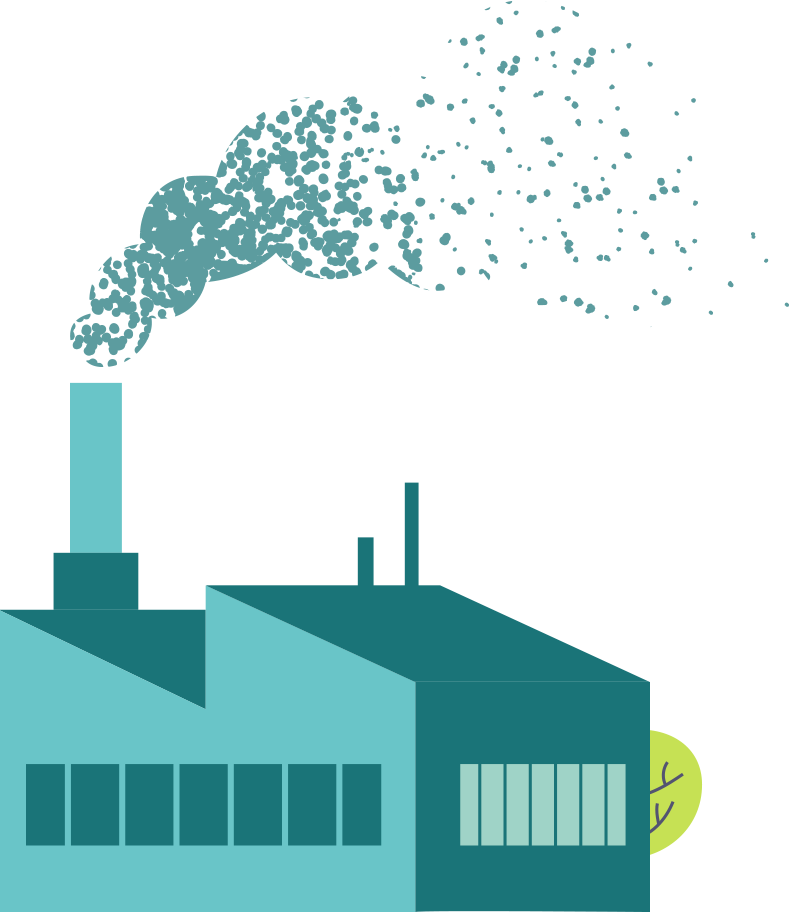 Ammattiliitto neuvottelee työehtosopimuksen, joka määrittelee työn tekemisen ehdot. Se on onnistunut sopimaan monet asiat työntekijän näkökulmasta paremmin kuin laki velvoittaisi.  
Liitto tarjoaa myös jäsenilleen rahanarvoisia etuja, koulutusta ja hauskanpitoa.
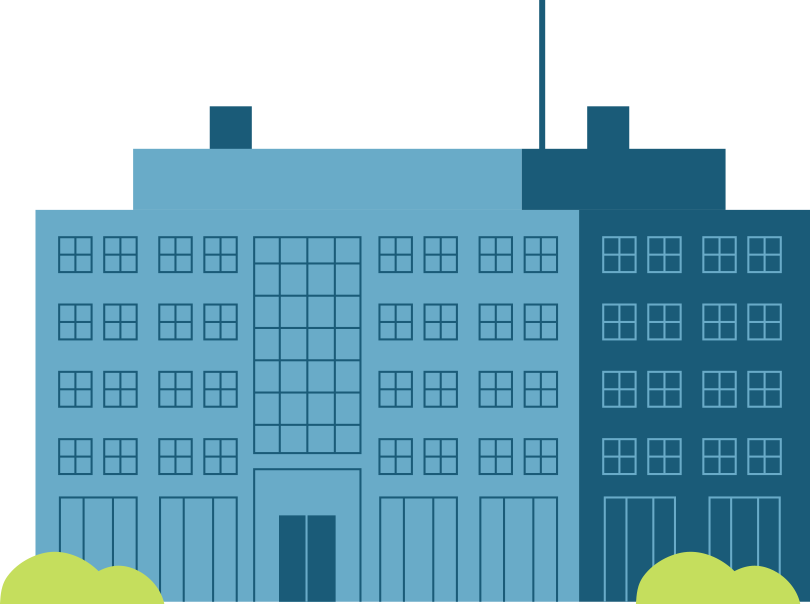 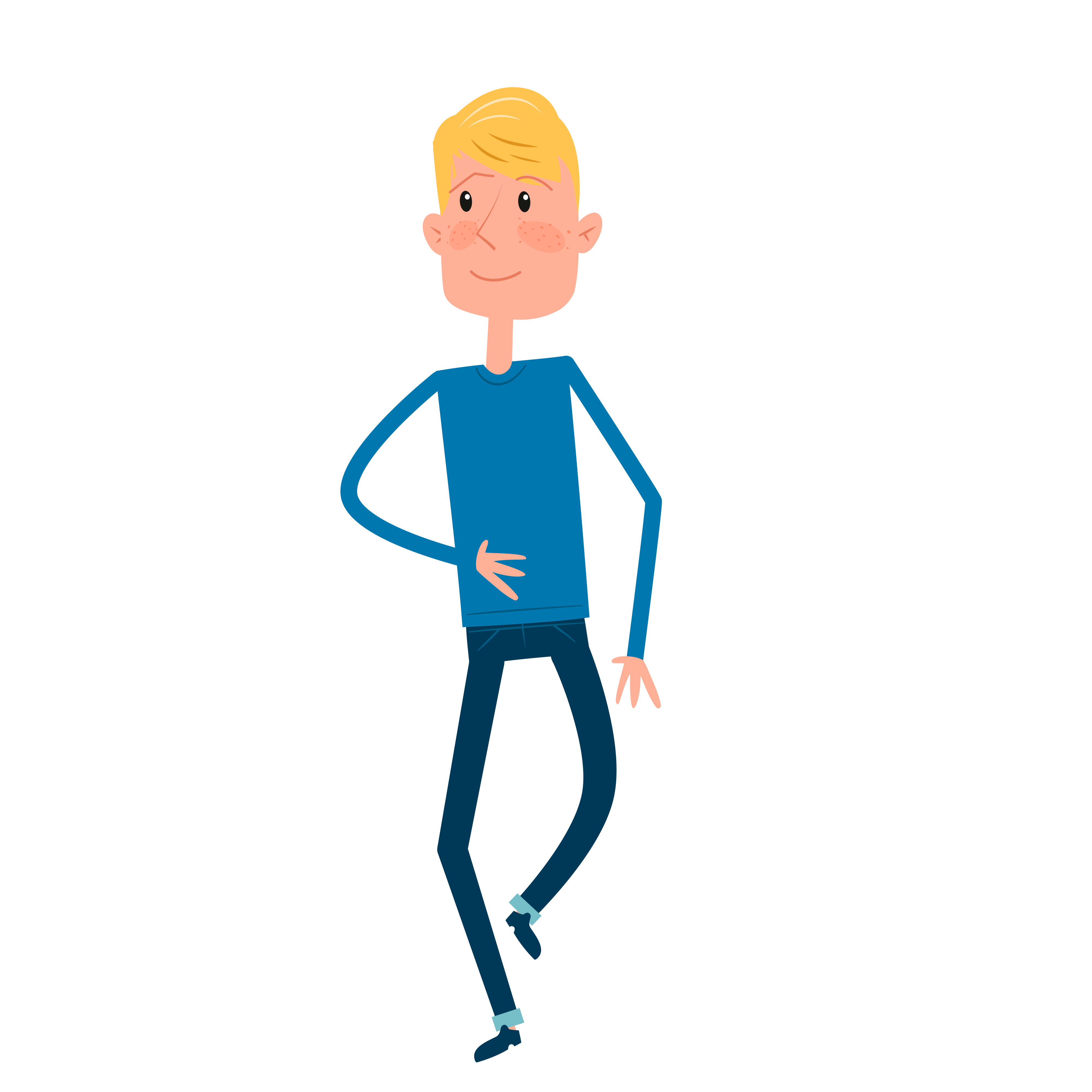 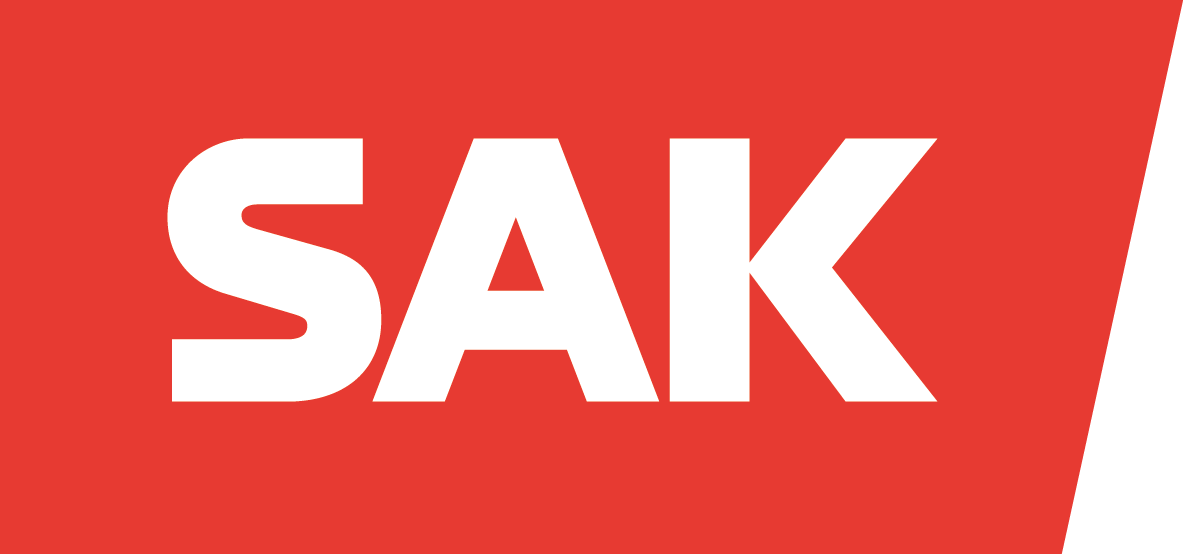 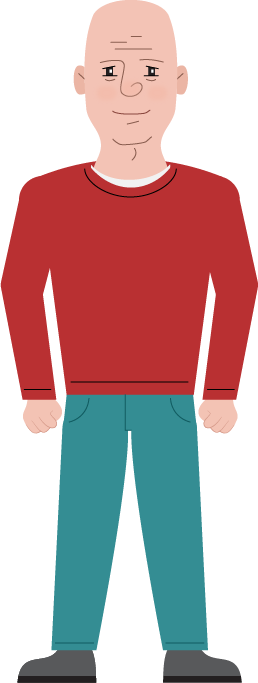 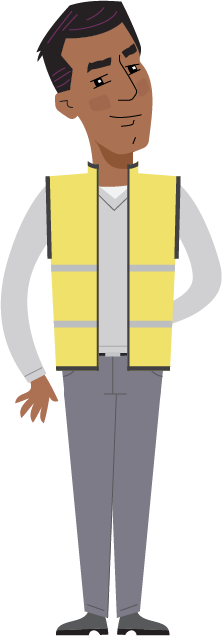 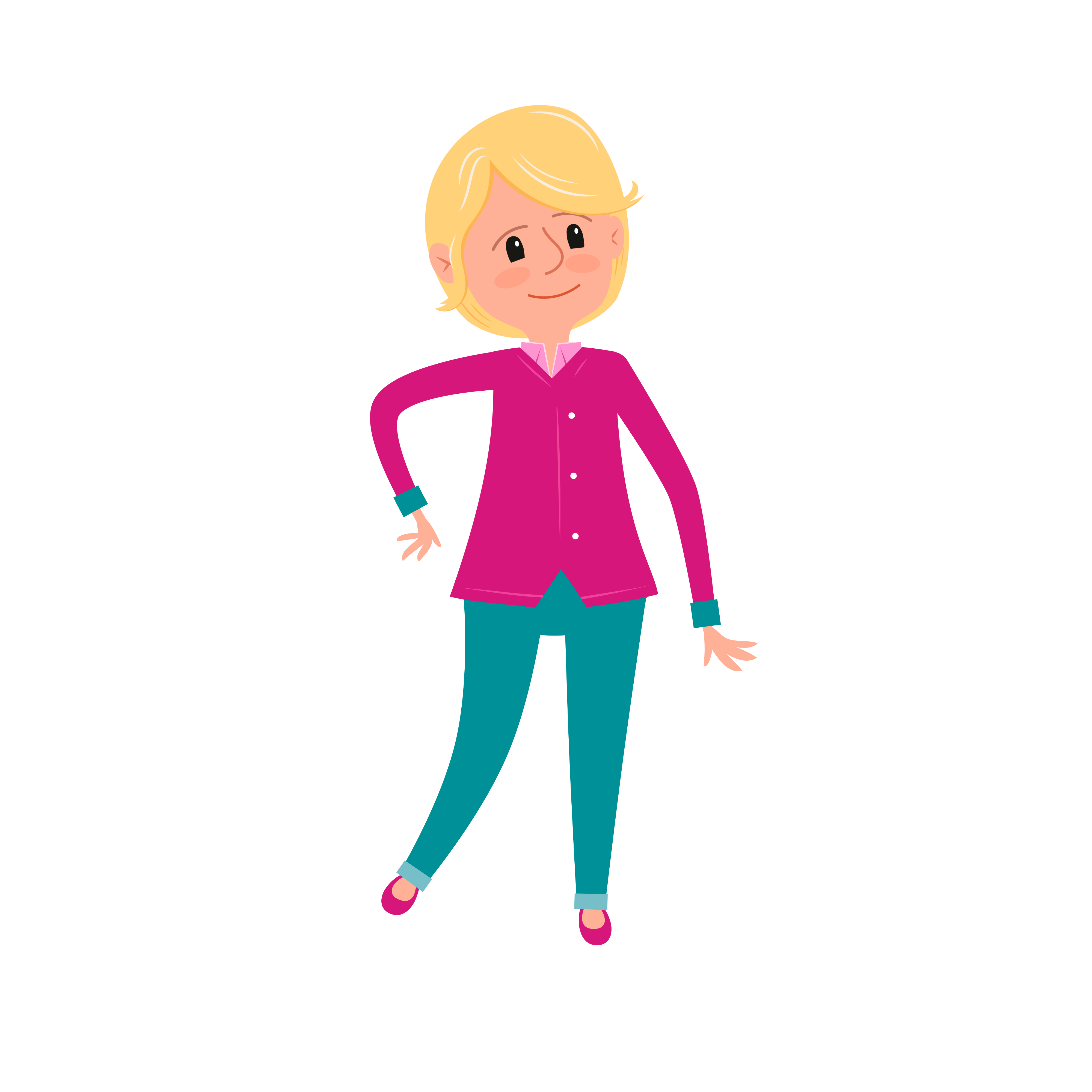 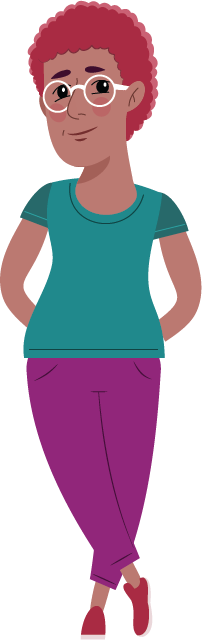 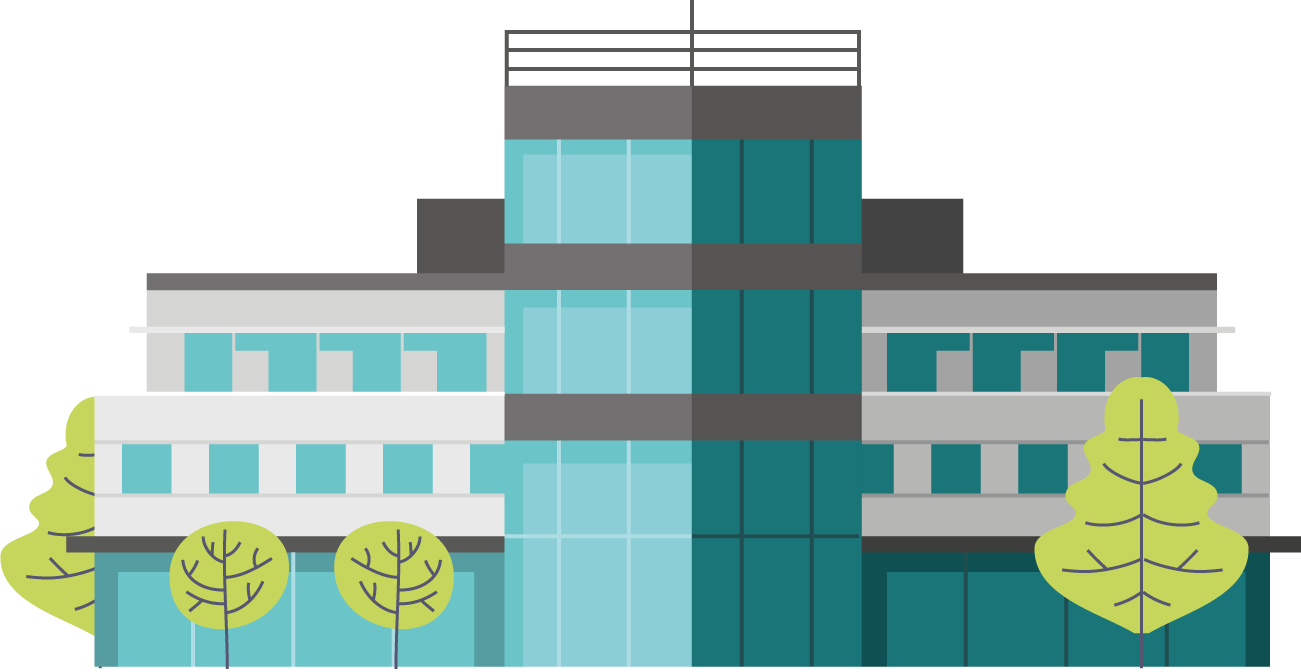 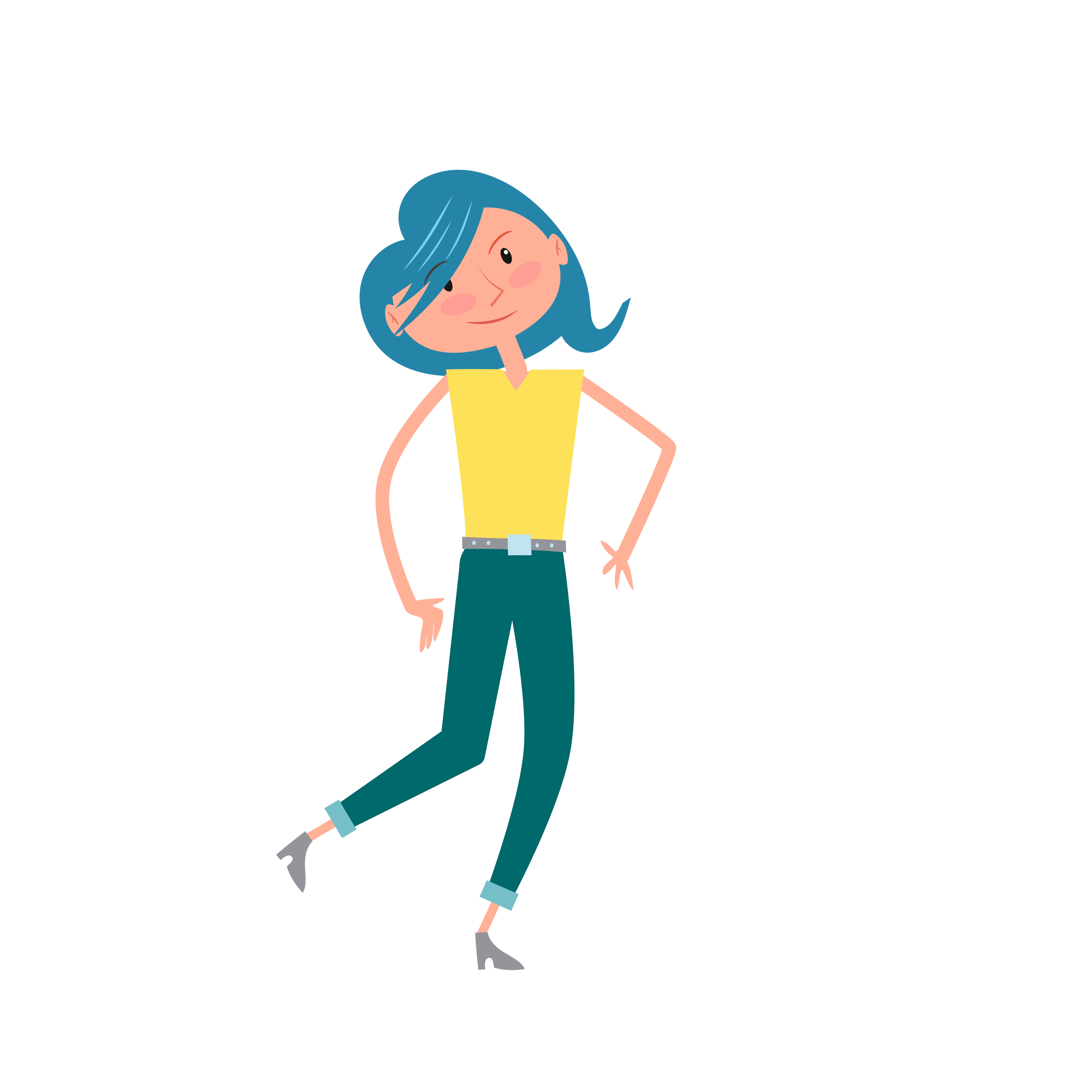 Keskusjärjestö huolehtii  työntekijöiden eduista kokonaisvaltaisesti. Se on työntekijän ääni, kun päätetään esimerkiksi perhevapaista, kohtuuhintaisesta asumisesta ja kansainvälisistä työtä koskevista säädöksistä.
Työpaikalla jäsenten tukena on luottamusmies. Ammattiliiton jäsenenä olet myös työpaikkasi ammattiosaston tai ammattiliittosi paikallisyhdistyksen täysivaltainen jäsen.
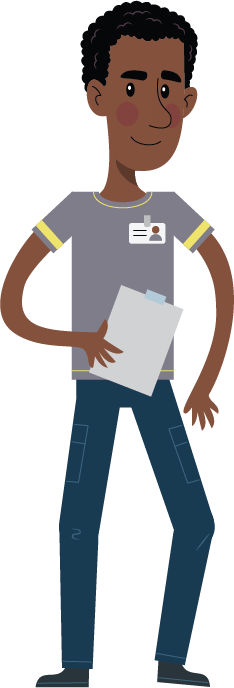 4
Löydät oman liittosi
www.liitot.fi
Teollisuusliitot
Teollisuusliitto
Paperiliitto
Rakennusliitto
Suomen Elintarviketyöläisten Liitto SEL
Sähköalojen ammattiliitto

Yksityisten palvelualojen liitot
Palvelualojen ammattiliitto PAM
Kaupanalan esimiesliitto KEY
Suomen Huippu-urheilijoiden Unioni SHU
Suomen Muusikkojen Liitto
Teatteri- ja mediatyöntekijöiden liitto Teme

Kuljetusalan liitot
Auto- ja Kuljetusalan Työntekijäliitto AKT
Ilmailualan Unioni IAU
Posti- ja logistiikka-alan unioni PAU
Rautatiealan Unioni RAU
Merimies-Unioni
Suomen Liikennelentäjäliitto SLL

Julkisen sektorin liitot
Julkisten ja hyvinvointialojen liitto JHL
JHL:n yhteisöliitot Aliupseeriliitto, Rajaturvallisuusunioni, Tulliliitto ja Vankilavirkailijan liitto

Lehtimiesliitot
Suomen Sosialidemokraattinen Sanomalehtimiesliitto SSSL
Yleinen Lehtimiesliitto
SAK:n jäsenliitot
Teollisuus 43,5 %
Yksityinen palveluala 26,1 % 
Julkisen sektori 21 %
Kuljetusala  9,5 %
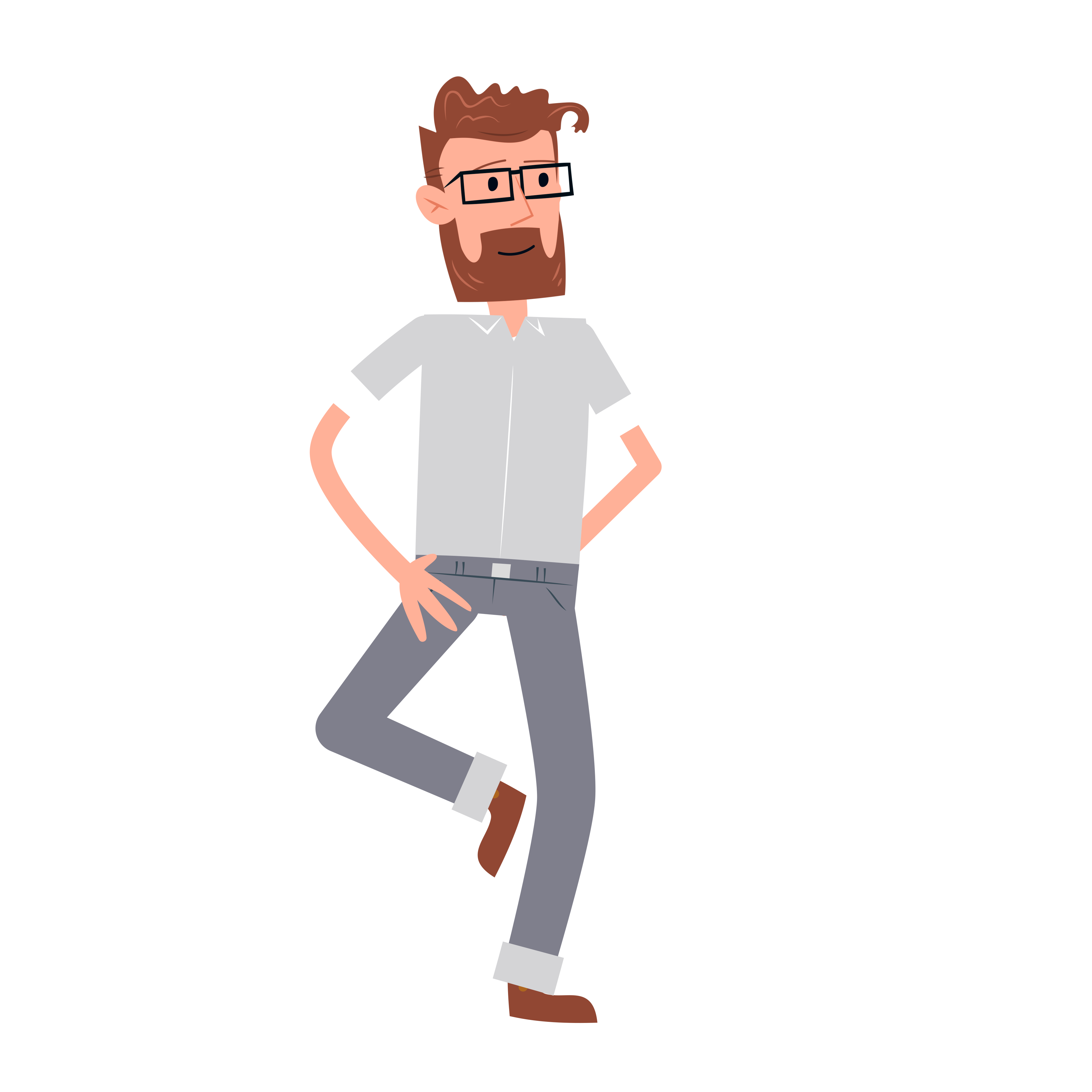 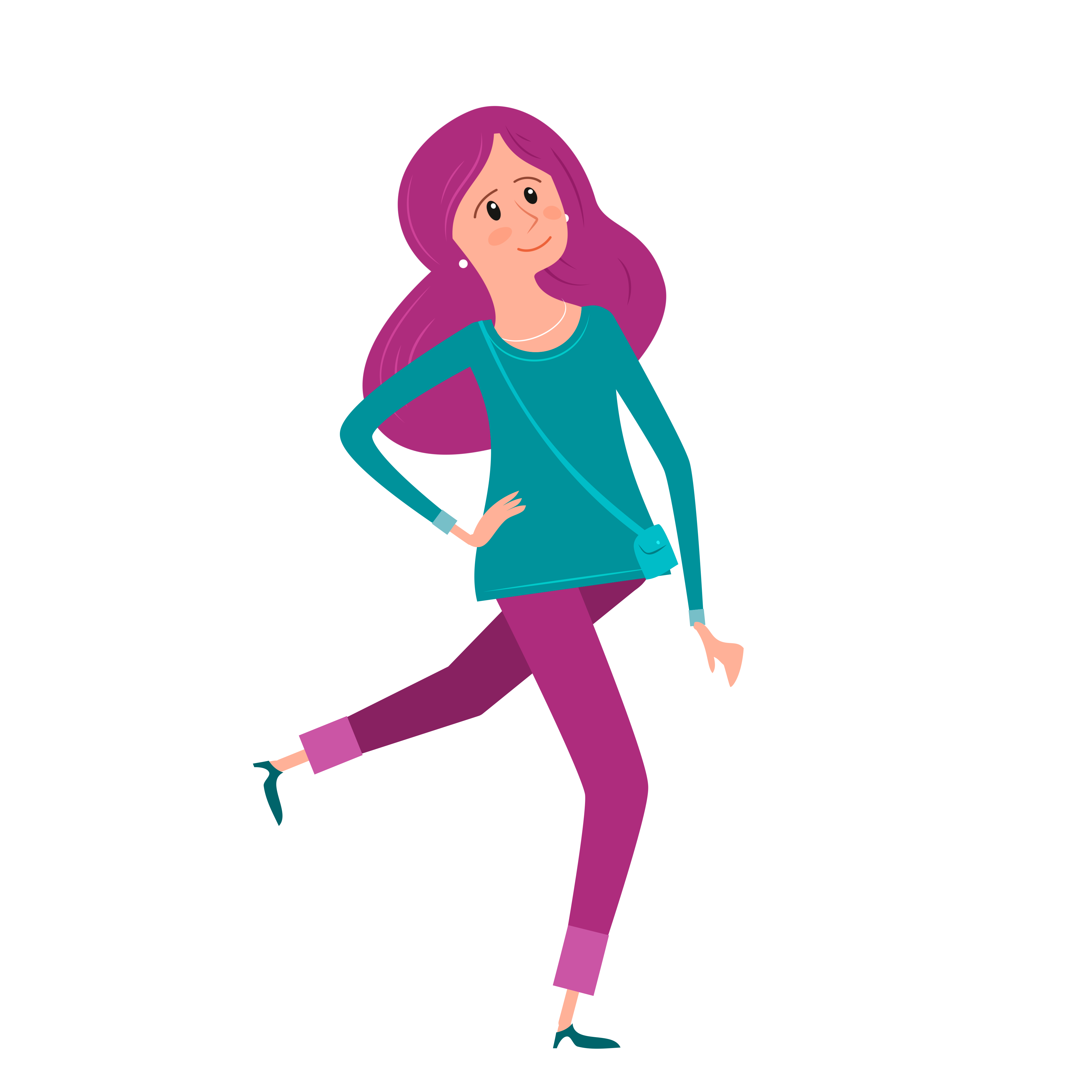 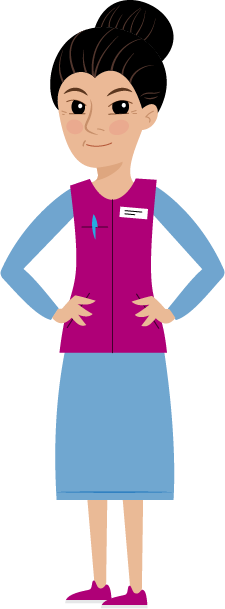 45 %
naisia
KESKIANSIO
Miehet 3000  € / kk
Naiset 2300 € / kk
40 %:n mielestä edistämme tärkeitä yhteiskunnallisia asioita.
Miksi ihmiset liittyvät liittoon?
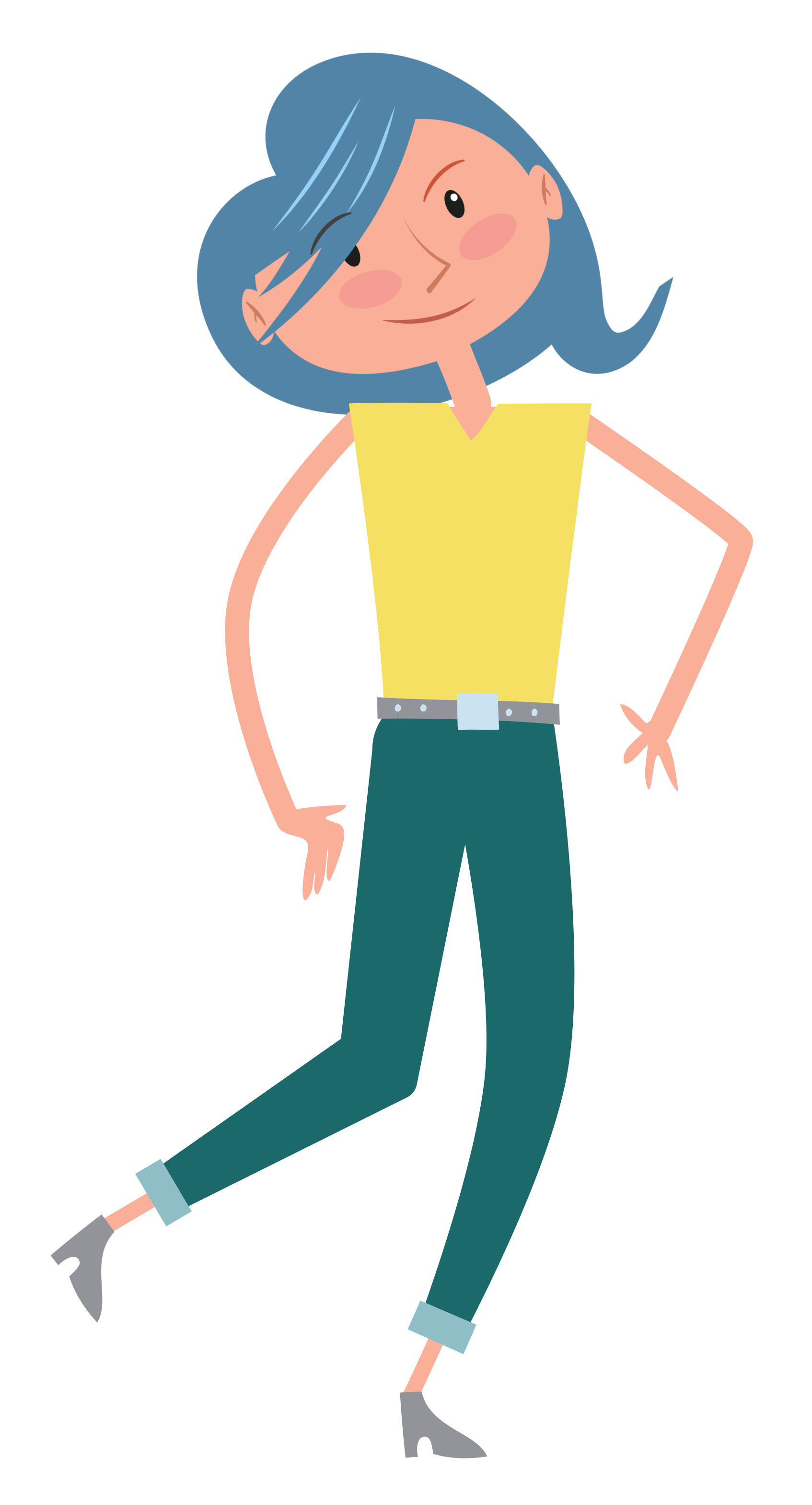 Erittäin merkittävä syy kuulua ammattiliittoon (%)
21 %
72 %
72 %
67 %
42 %
40 %
33 %
Liitosta saat jäsenetuja, kuten vakuutusetuja ja lomatoimintaa
Ammattiliitot edistävät mielestäsi tärkeitä yhteiskunnallisia asioita
Työpaikallasi on tapana kuulua liittoon
Liitto neuvottelee työehdoista, kuten palkoista ja työajasta
Liitosta saat tietoa, neuvontaa ja koulutusta työelämään liittyvissä asioissa
Saat liitosta tukea, jos sinulla on ongelmia työnantajasi kanssa
Haluat varmistaa ansio-sidonnaisen työttömyys-turvan itsellesi
SAK:n jäsentutkimus 20–40-vuotiaille ammattiliiton jäsenille, kevät 2019
[Speaker Notes: //puhekupla on linkki historiaan//]
SAK:n arvot
Ihmisarvo työssä
SAK:laisen ammattiyhdistys-liikkeen on toimittava niin, että inhimillisyys työelämässä kohenee. Se tarkoittaa turvallisuutta – erityisesti jatkuvissa muutoksissa – kunnollisia töitä ja työsuhteita, riittävää ja oikeudenmukaista toimeentuloa sekä työn mielekkyyden ja työhyvinvoinnin paranemista.
Yhdenvertaisuus
Työntekijöiden ja kansalaisten on oltava yhdenvertaisia ja tasa-arvoisia ihmisten erilaisuudesta huolimatta. Yhdenvertaisuutta pitää edistää niin työelämässä, yhteiskunnassa kuin ammattiyhdistysliikkeen omassakin toiminnassa.
Heikomman puolella
SAK:lainen ammattiyhdistysliike on erityisesti niiden puolella, jotka ovat työelämässä vaikeimmassa asemassa. Korostamme osallisuutta ja syrjimättömyyttä niin työelämässä, yhteiskunnassa kuin omassakin toiminnassamme. Meillä on kykyä, halua ja voimaa puuttua työntekijöiden kokemiin epäkohtiin.
Visio
LUOTTAMUSYHTEISKUNTA
Työn, toimeentulon ja hyvinvoinnin ytimessä on luottamus. Luottamuksesta nousee uskallus osallistua, kehittyä ja uudistaa.
[Speaker Notes: VISIOMME on luottamusyhteiskunta
Haluamme rakentaa suomalaista luottamusyhteiskuntaa, sillä luottamus on yhteinen keskeinen tekijä kaikissa menestyksekkäissä neuvotteluissa, aikaa kestävissä muutoksissa ja jopa kipeissä mutta tarpeellisissa päätöksissä. Luottamuksesta nousee uskallus osallistua, kehittyä ja uudistaa.

LUOTTAMUS tarkoittaa meille montaa asiaa. Työpaikoilla se tarkoittaa työntekijän ja työantajan keskinäistä luottamusta yhteisesti neuvoteltujen asioiden noudattamisesta. Tarvittaessa myös yhdessä valittu luottamusmies auttaa. 

Neuvotteluissa se on luottamusta sovun löytämiseen vaikeissakin asioissa ja luottamusta, että sopimusta noudatetaan. 

Luottamus on tietenkin myös yhteiskunnallinen asia, me esimerkiksi mittaamme yritysten ja ihmisten luottamusta talouden kehitykseen. Sen taustalla on  luottamus yhteiskunnan toimisesta niin että työtä on ja sille löytyy tekijöitä.]
SAK:n MISSIO
on rakentaa inhimillistä, turvallista ja oikeudenmukaista työelämää
1
3
Rakennamme työelämää, joka tunnustaa työn tekijän osaamisen arvon sekä oikeuden vaikuttaa työpaikalla ja yhteiskunnassa.
Edistämme toimivaa työlainsäädäntöä kotimaassa ja Euroopan unionissa sekä tasa-arvoa ja yhdenvertaisuutta työelämässä.
4
Vaikutamme työllistymisen, sosiaaliturvan ja osaamisen kehittämiseen ja tarjoamme turvaa työelämän murroksessa.
2
Haluamme vahvistaa työehtosopimusjärjestelmää ja sopimusten yleissitovuutta sekä kehittää paikallista sopimista.
5
Puolustamme työn tekijän oikeutta työhön ja toimeentuloon.
Työehdot ja niistä sopiminen Suomessa
10
Suomessa on korkea järjestäytymisaste ja yleissitovien sopimusten piiriin kuuluu kolme neljästä.
Yleissitovien sopimusten kattavuus  %
Järjestäytymisaste %
20%
40%
60%
80%
100%
Lähde: Eurostat and OECD, luvut vuodelta 2021
[Speaker Notes: Source: Eurostat and OECD]
Sopimuskumppanit
Työehtosopimukset neuvotellaan liittojen kesken.
Kolmikantaiset sopimukset, kuten eläkesopimus neuvotellaan keskusjärjestöjen ja valtion välillä.
Lainsäädännössä keskusjärjestöt voivat olla joko työryhmän jäseninä tai  asiantuntijoina kuulemisten kautta.
EK
jäsenliitot
SAK
Jäsenliitot
Valtio
Kunta-työnantajat
STTK
Jäsenliitot
Valtion
työmarkkina-laitos
Kirkon
työmarkkina-laitos
Akava
Jäsenliitot
[Speaker Notes: 1) PSKJ
PSKJ eli palkansaajakeskusjärjestöt. Perinteisesti on jaoteltu, että ”duunarit” kuuluvat SAK:hon, toimihenkilöt STTK:hon ja akateemisesti koulutetut Akavaan. Pääasiassa näin on ja jokaisella on näkökulmia ja tavoitteita, jotka liittyvät nimenomaan omien liittojen jäsenien koulutukseen tai työhön. Meillä on myös paljon yhteisiä kysymyksiä, missä vaikutamme ja neuvottelemme yhtenä rintamana.

2) Työmarkkinaosapuolet
Palkansaajakeskusjärjestöjen neuvottelukumppani on usein yhdessä tai erikseen työnantajakeskusjärjestöt. Työnantajiin kuuluu Elinkeinoelämän keskusliitto EK, Kuntatyönantajat, Valtion työmarkkinalaitos ja Kirkon työmarkkinalaitos. 

3) Kolmikanta
Kolmikanta tarkoittaa, että työntekijöiden ammattiliitot, työnantajien järjestöt ja maan hallitus tekevät yhteistyötä ja neuvottelevat. Suomessa erityisesti työnlainsäädäntöä ja palkkaperusteista sosiaaliturvaa on kehitetty kolmikantaisesti. Suomen yrittäjät ovat järjestönä mukana joissakin neuvottelupöydissä, mutta eivät kolmikannassa.]
Meillä on pitkä historia sopimiselle
1907
40-luku
1922
Työsopimuslaki, vuosiloma 4–7 päivää
Työehtosopimus- ja luottamusmiesjärjestelmä, työtuomioistuin ja lapsilisä
Suomen Ammattijärjestö perustetaan
1917
30-luku
Suomen itsenäistyminen, kahdeksan tunnin työaikalaki
Kansaneläkelaki,
vuosiloma 5–12 päivää
[Speaker Notes: 1907 	SAK established
1917 	Finland becomes independent, 8-hour working day
1922 	Employment Contracts Act, 4 – 7 days of annual holiday
1930s 	National Pension Act, 5 – 12 days of annual holiday
1940s 	Collective bargaining system, workers’ representative system, Labour Court, child benefit
1950s 	General strike, 45-hour working week
1960s 	Employment pension system, Sickness Insurance Act, 40-hour / 5-day working week, annual holiday pay agreement, first incomes policy agreement (Liinamaa I)
1970s 	Minimum wage, holiday return bonus, 7-month maternity leave, winter holiday, Occupational Health Care Act, Act on Co-operation within Undertakings
1980s 	Study Leave Act, Act on Equality between Women and Men, parental and child care leave
1990s 	Improved conditions in casual employment, annual holiday bank, Working Hours Act
2000s 	4-hour minimum working time, pension reform, subscriber liability for outsourced labour, revised Act on Co-operation within Undertakings, reform of the Annual Holidays Act and the Act on Equality between Women and Men, equal pay programme]
70-luku
90-luku
Vähimmäispalkka, lomaltapaluuraha, äitiysloma 7 kuukautta, talviloma, työterveyshuoltolaki, yt-laki
Pätkätyöläisten aseman parantaminen, ammattikoulutusraha, vuorotteluvapaa, työaikalaki
50-luku
Yleislakko, 45 tunnin työviikko
60-luku
80-luku
2000–
TEL- ja LEL-eläkejärjestelmät, sairausvakuutuslaki, siirtyminen 40-tuntiseen ja 5-päiväiseen työviikkoon, lomapalkkasopimus, ensimmäinen tupo: Liinamaa 1
Opintovapaalaki, tasa-arvolaki, vanhempainvapaa ja hoitovapaa
Eläkeuudistus, tilaajavastuulaki, yt-lain uudistus, muutosturva, vuosilomalain uudistus, tasa-arvolain uudistus, samapalkkaohjelma, perhevapaauudistus
Sopimisen nykytilanne
Elinkeinoelämän keskusliitto lopetti keskitettyjen työehtosopimusten solmimisen 2016 ja työehtosopimustoiminta siirtyi kokonaan ammattiliitoille.  
SAK on sen jälkeen painottanut toimintaansa työntekijöiden edunvalvontaan kotimaassa sekä kansainvälisesti. Erityisesti SAK osallistuu työlainsäädännön, sosiaaliturvan ja osaamisen kehittämiseen sekä osallistuu yhteiskunnalliseen arvokeskusteluun.
Sopiminen on muutoksessa. Työnantajaliitto Metsäteollisuus ry ilmoitti lokakuussa 2020 lopettavansa työehtosopimusten solmimisen kokonaan ja siirtävänsä työehdoista neuvottelemisen yrityksiin. 
Sopiminen elää ajassa, mutta se ei saa heikentää luottamusmiehen asemaa ja paikallinen sopimisen on tapahduttava työehtosopimusten kautta.
15
Mitä SAK tekee?
16
SAK:n strategia 2020–2024
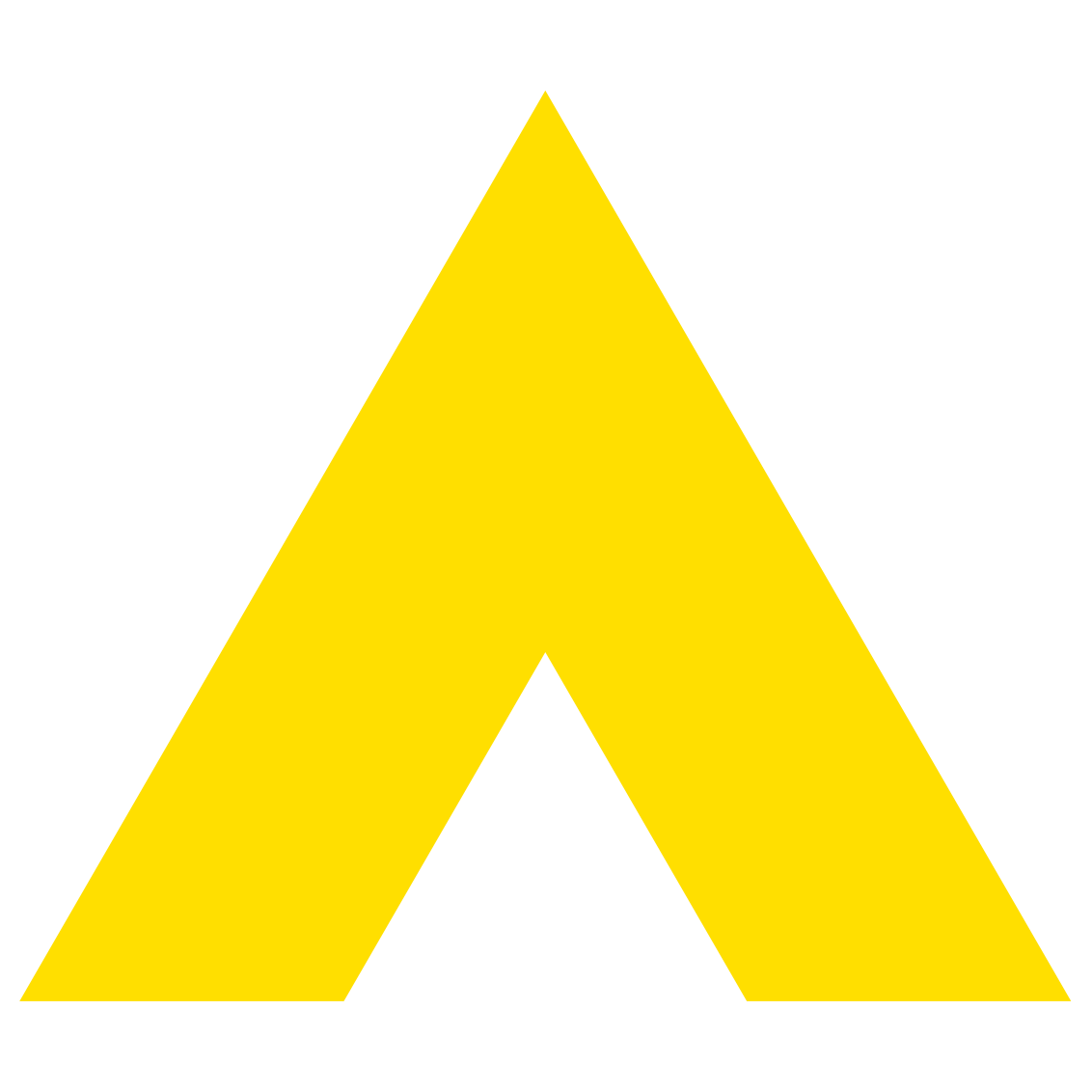 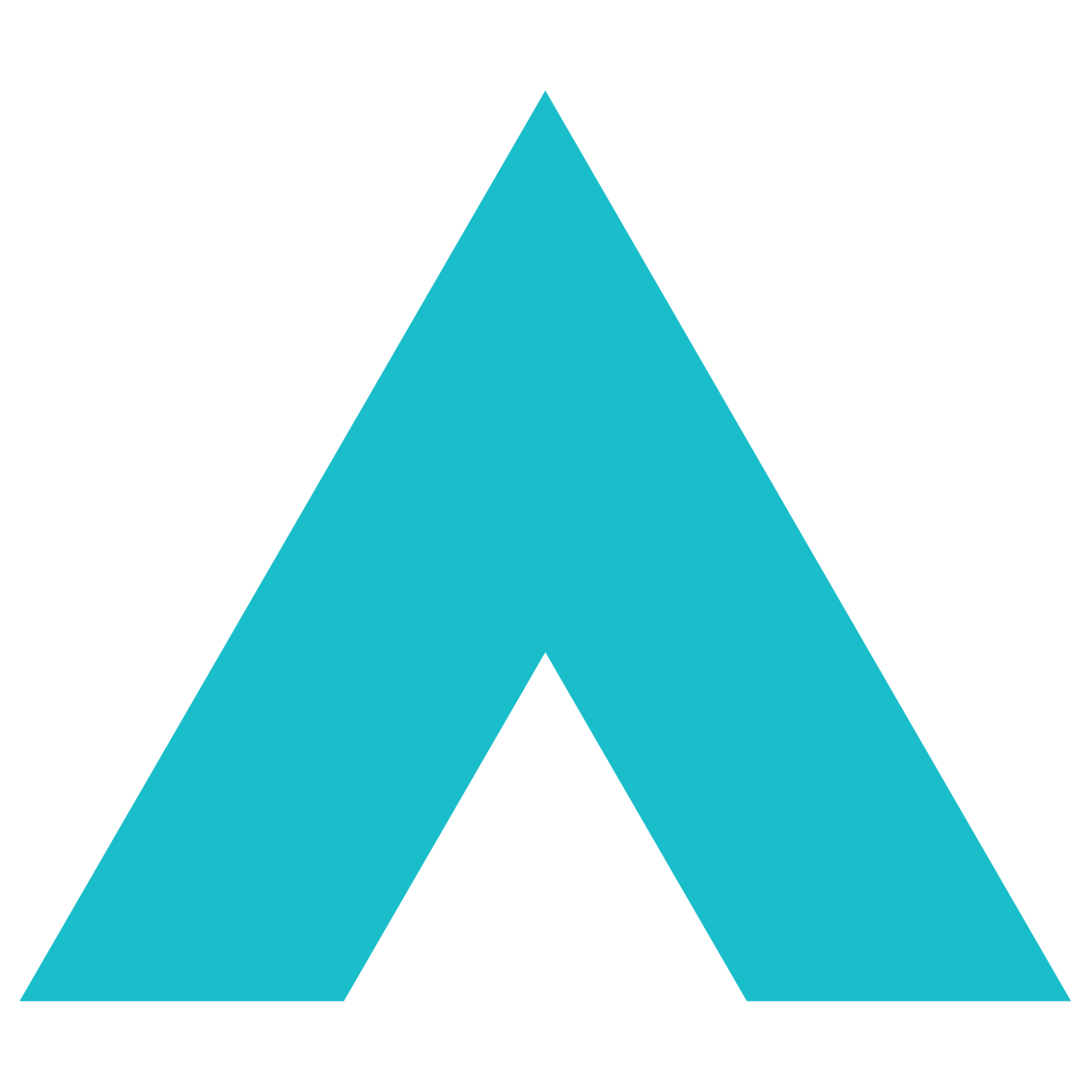 Työelämän pelisäännöt työntekijän turvana
Työelämä muuttuu – hyvää työtä
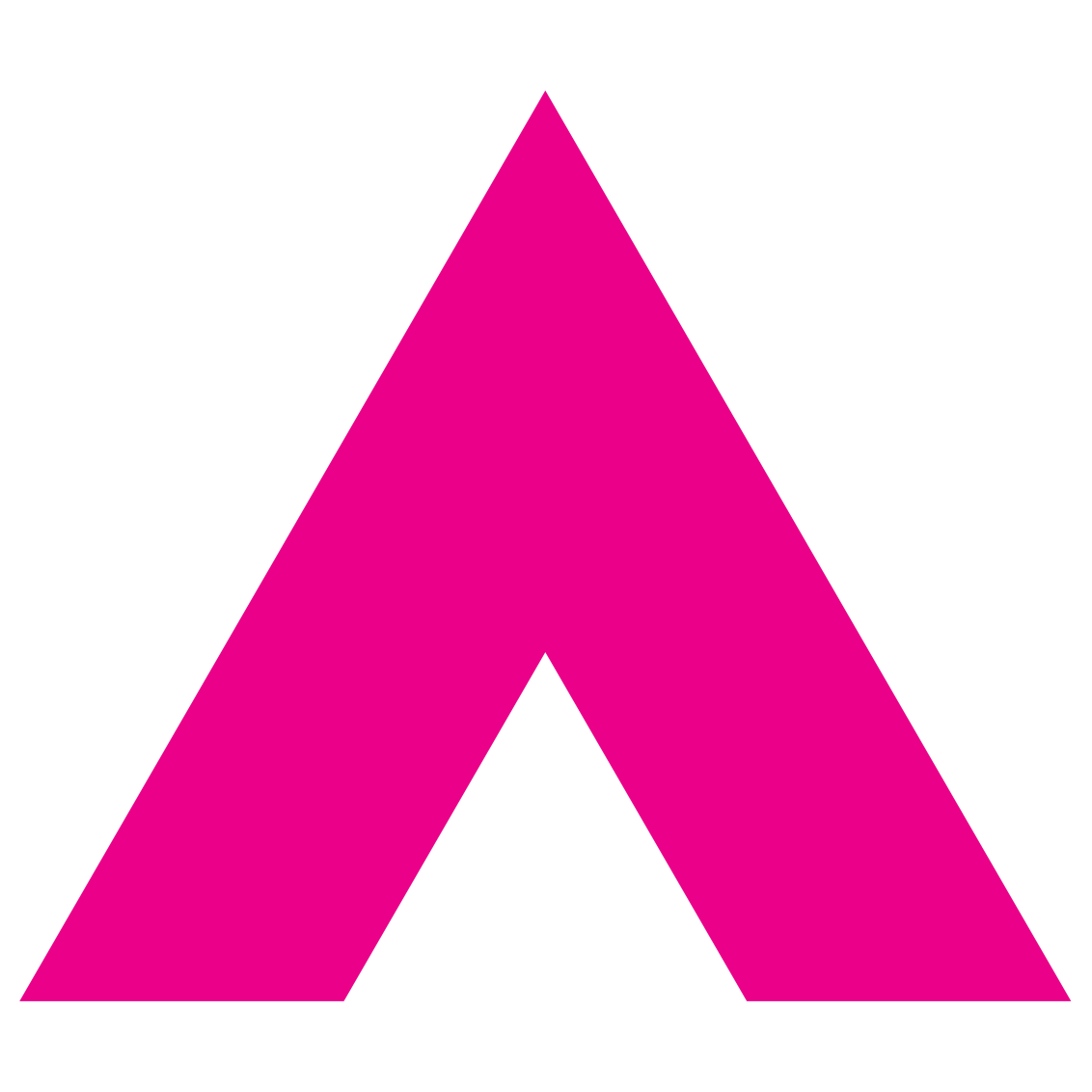 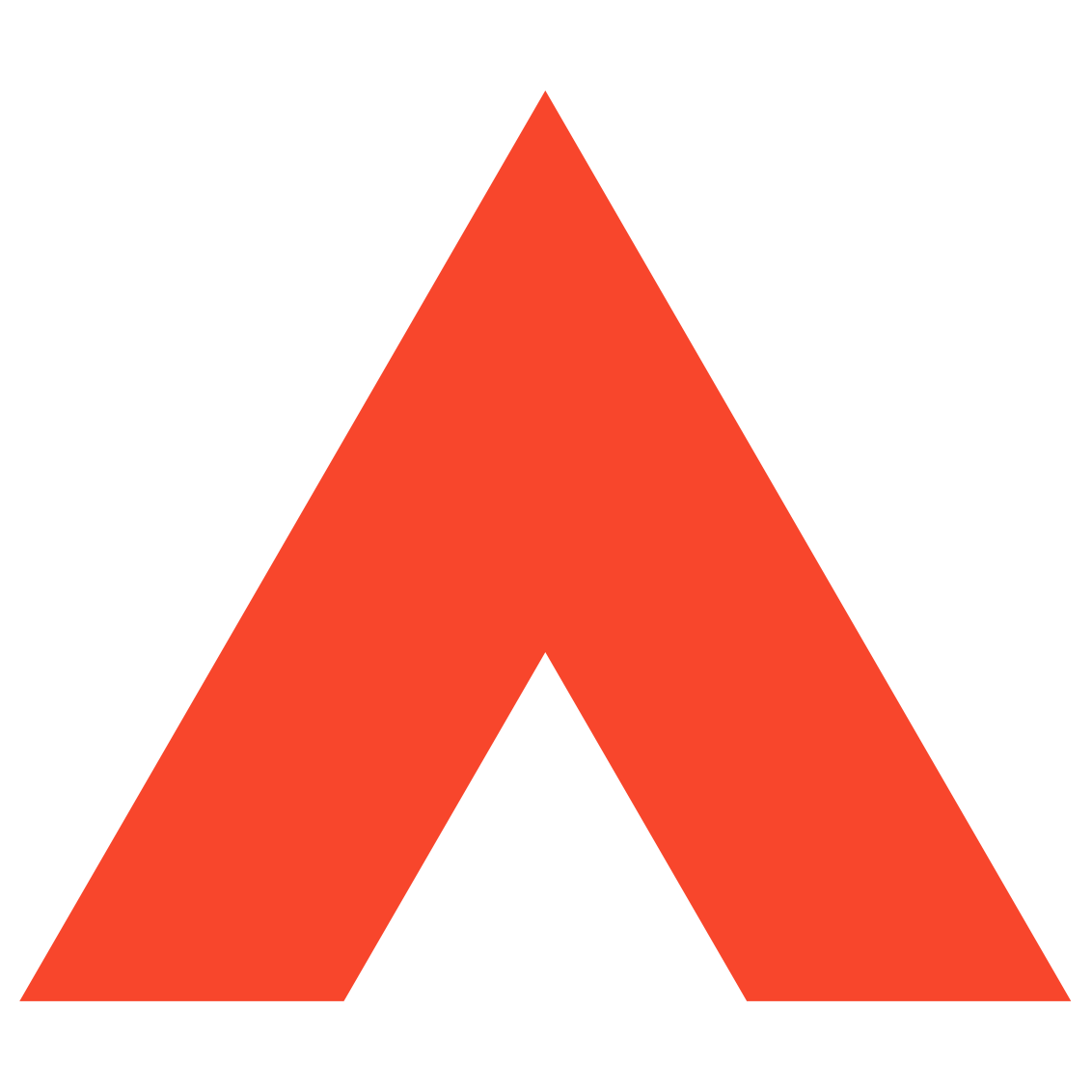 Vetovoimainen, uskottava ja ihmisläheinen ammattiyhdistysliike
Työtä tarjolle, 
kunnolliset turvaverkot
ja turvalliset muutokset
Hyvä työ
Hyvinvointia elämään
1
Vetovoimainen, uskottava ja ihmisläheinen ammattiyhdistysliike
Riittävän laaja jäsenpohja antaa meille mahdollisuudet toimia työntekijöiden ja heidän läheistensä parhaaksi. 
SAK:n vetovoimaisuutta ja jäsenten sitoutumista vahvistetaan joustavoittamalla ja nykyaikaistamalla toiminnan muotoja ja rakenteita yhdessä liittojen ja jäsenten kanssa.
Viestitään toiminnasta ja sen tavoitteista eri kohderyhmien tarpeiden mukaisesti.
SAK:lainen ammattiyhdistysliike on työntekijän ääni yhteiskunnassa. Tämä edellyttää liikkeen yhtenäisyyden ja eheyden vahvistamista.
[Speaker Notes: Mieti etukäteen, mitä päämääriä haluat itse nostaa esiin. Kaikkia ei tarvitse käydä läpi. Jos sinulla ei ole mitään erityistä aiheitta, mistä kuulijat ovat kiinnostuneita, nosta esiin ajankohtaisia aiheita ja anna käytännön esimerkkejä. Muuten voit käydä vain pääotsikot
Aliedustettut kohderyhmät= esim. ulkomailta tulevat työntekijät, alustatalouden työntekijät, vuokratyötä tekevät, ammattikorkeakouluista valmistuvat).]
Työelämän pelisäännöt työntekijän turvana
Ay-liikkeen keskeisin työkalu paremman työelämän rakentamiseen on työntekijöiden järjestäytymisvapaus ja kollektiivinen sopiminen työ- ja virkaehtosopimusten kautta.
Kaikilla sopimisen tasoilla pyritään ratkaisuihin, jotka tukevat johdonmukaisesti ja pitkäjänteisesti työntekijöiden ja heidän läheistensä toimeentuloa ja hyvinvointia. 
Suomea sitovat kansainväliset sopimukset ja työlainsäädäntö turvaavat työntekijöiden asemaa, säällisiä työehtoja sekä turvallisen ja terveellisen työympäristön.
2
Me emme hyväksy täystyöllisyystavoitetta ilman laadullisia kriteerejä. 
Työskentelemme sen puolesta, että mahdollisimman moni työmarkkinoiden käytettävissä oleva saisi hyvälaatuisen työn.
4
3
Tavoitteemme on, että jokainen saisi itselleen sopivan ja laadukkaan työn. 
Suomi näyttäytyy pitkien työsuhteiden maana. Tämä peittää alleen sen, että työmarkkinat ovat tässä suhteessa jakautuneet toisaalta pitkiin ja toisaalta lyhytkestoisiin työsuhteisiin. SAK työskentelee sen puolesta, että työelämän epävarmuus vähenisi. Tavoitteenamme on turvallinen ja tasa-arvoinen työelämä.
Työtä tarjolle, kunnolliset turvaverkot ja turvalliset muutokset
Työelämä muuttuu
– hyvää työtä
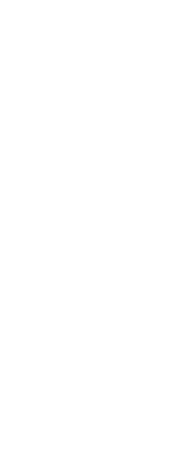 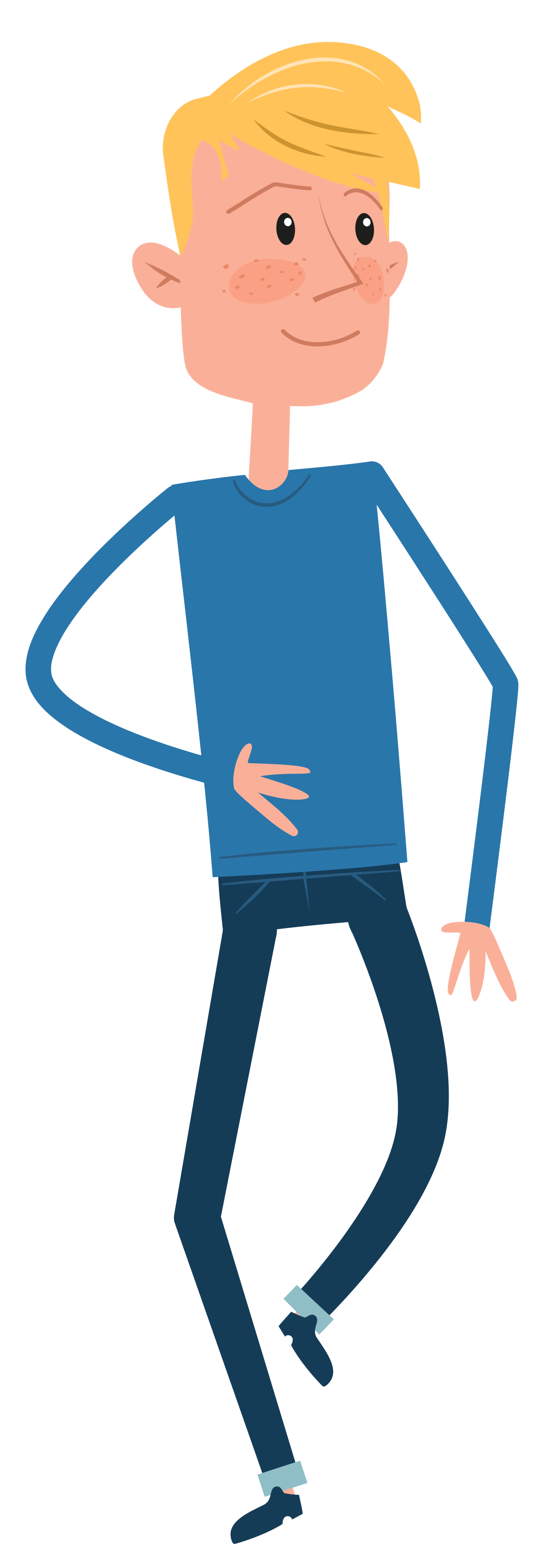 SAK vaikuttaa yhteiskunnassa
Luvut vuodelta 2020
83
51
virallista lausuntoa
tiedotetta
Lisäksi 20 yhteistiedotetta muiden järjestöjen kanssa ja useita alueellisia tiedotteita.
101
652 649
asiantuntija-kuulemista
vierailijaa www.sak.fi-sivuilla
385
7 427
työryhmää, neuvostoa, hallitusta ja toimikuntaa, joissa SAK:n edustaja
seuraajaa twitter-tilillä @duunarit
[Speaker Notes: Mitä löytyy englanniksi 
// Kerro esimerkkejä oman työsi kautta//

Vaikuttaminen
Suurin osa työstä, jota teemme, on näkymätöntä. 
Yhteisen lainsäädäntötyön lisäksi ministeriöt pyytävät meiltä hallituksen esityksistä lausuntoja. Niissä arvioimme omalta  ja oman asiantuntijuuden avulla vaikutuksia. Viralliset lausunnot julkaisemme omilla verkkosivuillamme. 
Asiantuntijakuulemisiin kutsutaan asiantuntijoitamme, jotka joko osallistuvat kuulemiseen itse tai lähettävät kirjallisen asiantuntijalausunnon, jossa on SAK:n sijaan heidän omat yhteystietonsa. Suurin osa asiantuntijalausunnoista annetaan eduskunnan käsittelyssä oleviin hallituksen esityksiin eri eduskunnan valiokunnille.  Asiantuntijalausuntojen julkaisemisesta päättää eduskunta, eli ne eivät ole samalla tavalla julkisia kuin viralliset lausunnot.  Sekä virallisia lausuntoja että kuulemisia voi kertyä samoista esityksistä, eli ne eivät sulje toisiaan pois. 
Edustajamme on mukana monessa jatkuvassa ja määräaikaisessa työryhmässä, neuvostossa, hallituksessa ja toimikunnassa

2) Viestintä
Ulospäin näkyvää työtämme on erilaiset ulostulot, haastattelut sekä sosiaalisen median kautta käytävä tiedottaminen ja keskustelu.
Tiedotteet sisältävät kannanottoja ja julkituloja eri aiheista. Ne yleensä päätyvät toimittajien teksteiksi.
Tiedotamme toiminnastamme omalla verkkosivulla. Sak.fi-sivun kävijämäärä kasvoi 14,2 % vuoteen 2017 verrattuna. 
Sosiaalinen media on tärkeä yhteiskunnallinen kanava, jossa olemme läsnä. Esimerkiksi Twitterissä meillä kasvoi vuonna 2018 seuraajien määrä 33,7 %

3) Uutiskirje
Meillä on uutiskirje, joka sisältää ajankohtaista tietoa SAK:n toimintakentästä
Voit tilata sen https://www.sak.fi/uutiskirje tai kirjoittaa tähän nimesi tai kirjoittaa nimesi tähän listaan ja lisäämme nimesi siihen (laita lista kiertämään, saat sen tulostettua Myllystä uutiskirjeen_tilauslomake)]
Esimerkkejä toiminnastamme
Oikeudenmukainen ja tasa-arvoinen työelämä
SAK on jo pitkään toiminut työsuhteen naamioinnin kriminalisoimiseksi. Käytännössä se tarkoittaa, että jos työn teettäjän ja tekijän suhde on todellisuudessa työsuhteen kaltainen, työtä ei voida teettää yrittäjän toimeksiantona toiselle yrittäjälle.
SAK neuvoo ilmaisessa työsuhdeneuvonnassa maahanmuuttajia sopimiseen  liittyvissä asioissa, joita voi tulla esille työsuhteessa. Kesäisin neuvonta laajenee myös nuorille kesätyöntekijöille. Molemmat palvelut toimivat myös englanniksi.
https://www.sak.fi/en/working-life/immigrants  
https://www.kesaduunari.fi/english 
Suomi on tasa-arvon edelläkävijä. Silti meillä on vielä työtä perusteettomien palkkaerojen ja syrjinnän kitkemisessä.
22
Esimerkkejä toiminnastamme
Sosiaaliturva
Suomen sosiaaliturvassa yhdistyvät työhön perustuva ansiosidonnainen turva ja perusturva. Ansiosidonnainen työttömyysturva on sidottu työttömyyskassan jäsenyyteen sekä työssäoloehtoon. SAK vaikuttaa siihen, että yhä useampi matalapalkkainen ja pätkätyöläinen pääsisi ansiosidonnaisen piiriin. 
SAK kannattaa vastikkeellista työttömyysturvaa eli tuen saadakseen on haettava töitä. Vastikkeellisuus täytyy olla kuitenkin sellainen, että ihmisellä on aidot mahdollisuudet täyttää ehdot. Työttömille tarjottavat palvelut on perustuttava henkilökohtaiseen neuvontaan ja siihen, että työtön itse tietää parhaiten, mitä hän tarvitsee työllistyäkseen.
SAK tekee töitä sen eteen, että perhepolitiikalla tuetaan työn ja perheen yhteensovittamista. Siinä on otettava huomioon perheiden erilaisuus sekä tarjottava vanhemmille yhtäläiset mahdollisuudet jäädä lapsen kanssa vanhempain- ja hoitovapaalle. 
SAK pitää tärkeänä turvata riittävän kattava eläketurva ja kehittää työeläkejärjestelmää. Eläkeiän noustessa työhyvinvointiin ja työssäjaksamisen tukemiseen on kiinnitettävä erityistä huomiota
23
Esimerkkejä toiminnastamme
Ilmastonmuutoksen vastainen työ ja kestävä kehitys
SAK:lle on tärkeää, että ilmastonmuutosta torjutaan kunnianhimoisesti. Samalla on varmistettava, että siirtymä vähähiiliseen yhteiskuntaan ei heikennä työntekijöiden ja heidän perheidensä toimeentuloa.
SAK liittoineen haluaa olla aktiivisesti mukana suunnittelemassa ilmastopolitiikkaa ja se edellyttää ilmastotyötä yhdessä työnantajien sekä valtion ja kuntien kanssa. 
Työntekijöille on taattava oikeus ja taloudelliset resurssit oppia sellaisia taitoja esimerkiksi täydennys- ja uudelleenkoulutuksen turvin, jotka mahdollistavat hänelle työnkuvan muuttamisen työnantajansa uuden liiketoimintastrategian mukaiseksi tai jopa kokonaan uuden työn.
SAK on sitoutunut edistämään YK:n Kestävän kehityksen agendan toteutumista.  Sen kansallisessa päätöksenteossa ja toiminnassa on huomioitava tasapuolisesti ekologinen, taloudellinen ja sosiaalinen kestävyys. Erityisesti on panostettava  ihmisarvoisen työn, tasa-arvon edistämiseen ja osaamisen vahvistamiseen sekä pysäytettävä eriarvoistuminen.
24
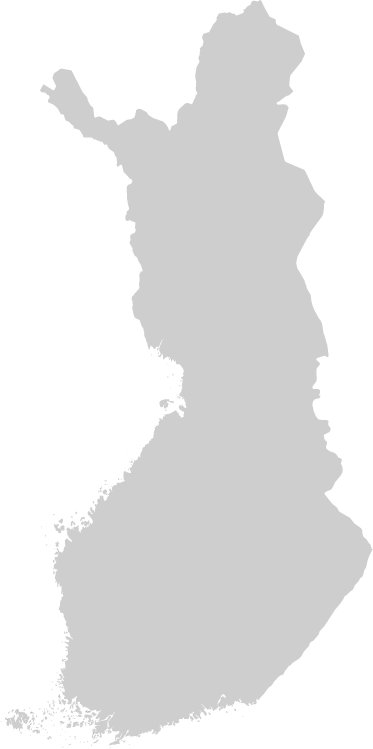 Esimerkkejä toiminnastamme
Alueellinen toiminta
ToimipisteetSuomessa
SAK:lla on kuusi toimipistettä eri puolilla Suomea sekä edustaja Ahvenmaalla.
Ympäri Suomea toimii sekä SAK:n aluetoimikuntia että SAK:n paikallisjärjestöjä. Nuorilla on myös omaa alueellista toimintaa.
Alue- ja järjestöasiantuntijat osallistuvat aktiivisesti alueen elinkeinopolitiikkaan ja kehittämiseen sekä koordinoivat yhteistyötä.
Pohjois-SuomiOulu
Itä-SuomiKuopio
Länsi-Suomi
Tampere
Lounais-Suomi
Turku
Etelä-Suomi Helsinki ja Kouvola
Edustaja Ahvenanmaalla
25
Esimerkkejä toiminnastamme
Tutkimustoiminta
SAK on aktiivinen työelämän tutkija. Tuotamme tietoa sekä edunvalvonnan suuntaamiseksi että työelämän kehittämiseksi.
SAK:n työolobarometri ja jäsentutkimus kertovat työntekijöiden kokemuksista ja näkemyksistä työstä ja työhön liittyvistä järjestelyistä.
Mahdollisuuksien aika –kärkihanke tutkii ja selvittää työhyvinvointiin ja työn tulevaisuuteen liittyviä ilmiöitä ja tuottaa ratkaisuehdotuksia.
Luottamushenkilöpaneelin kautta keräämme tietoa työpaikkojen arjesta sekä töiden organisoinnista SAK:laisilla työpaikoilla.
Tuotamme myös tarvittaessa tietoa taloudesta, lakimuutosten vaikutuksista ja ihmisten mielipiteistä eri ilmiöihin.
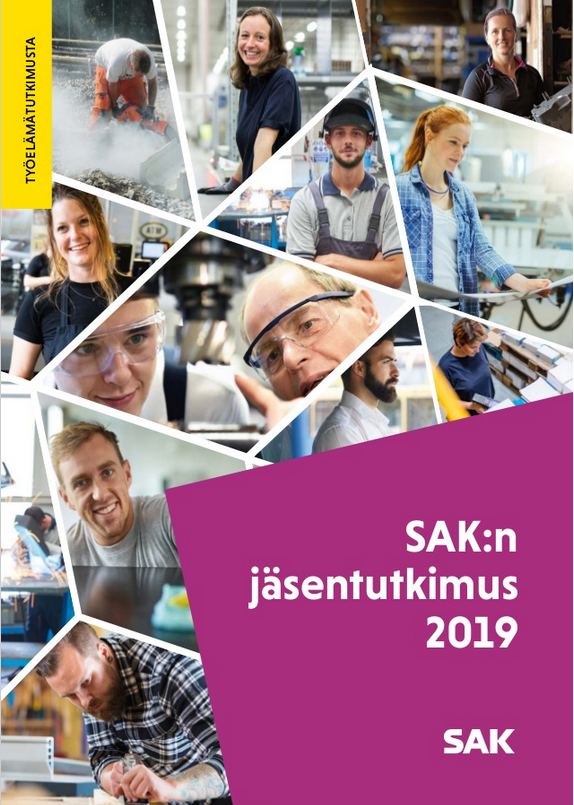 Kiitos, jatketaan tutustumista!
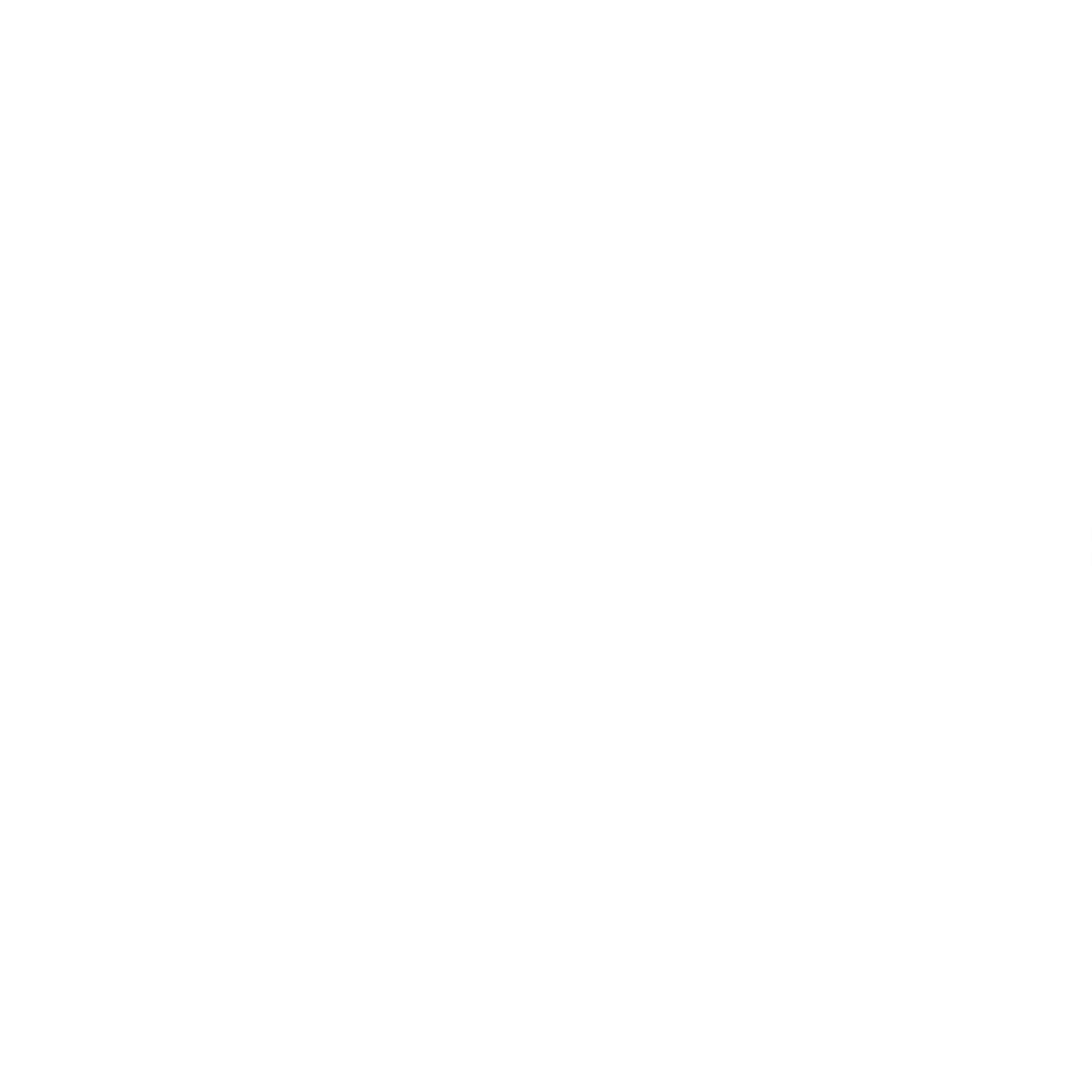 @SAKSuomenAmmattiliittojenKeskusjarjesto
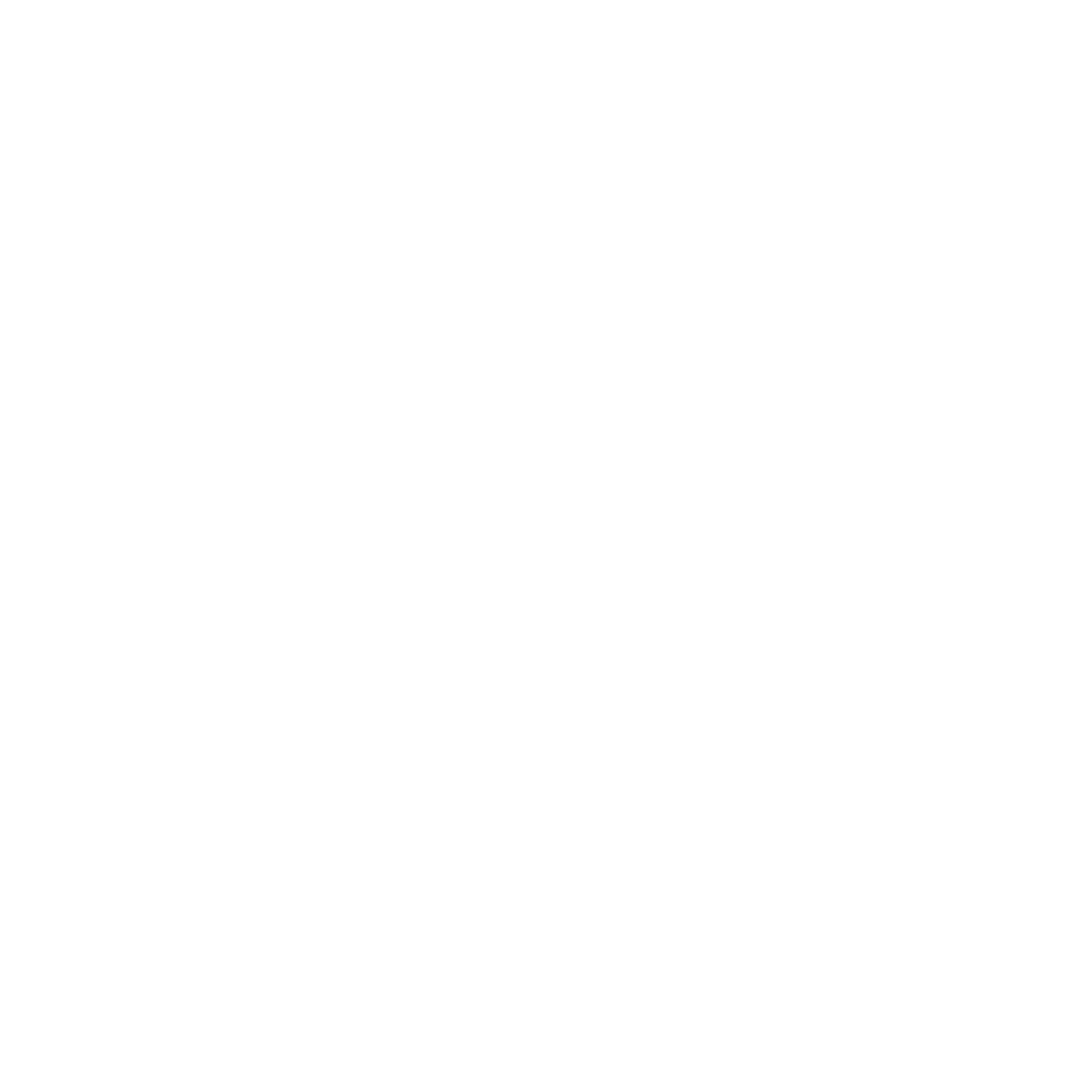 @duunarit
Suomen 
Ammattiliittojen 
Keskusjärjestö SAK ry
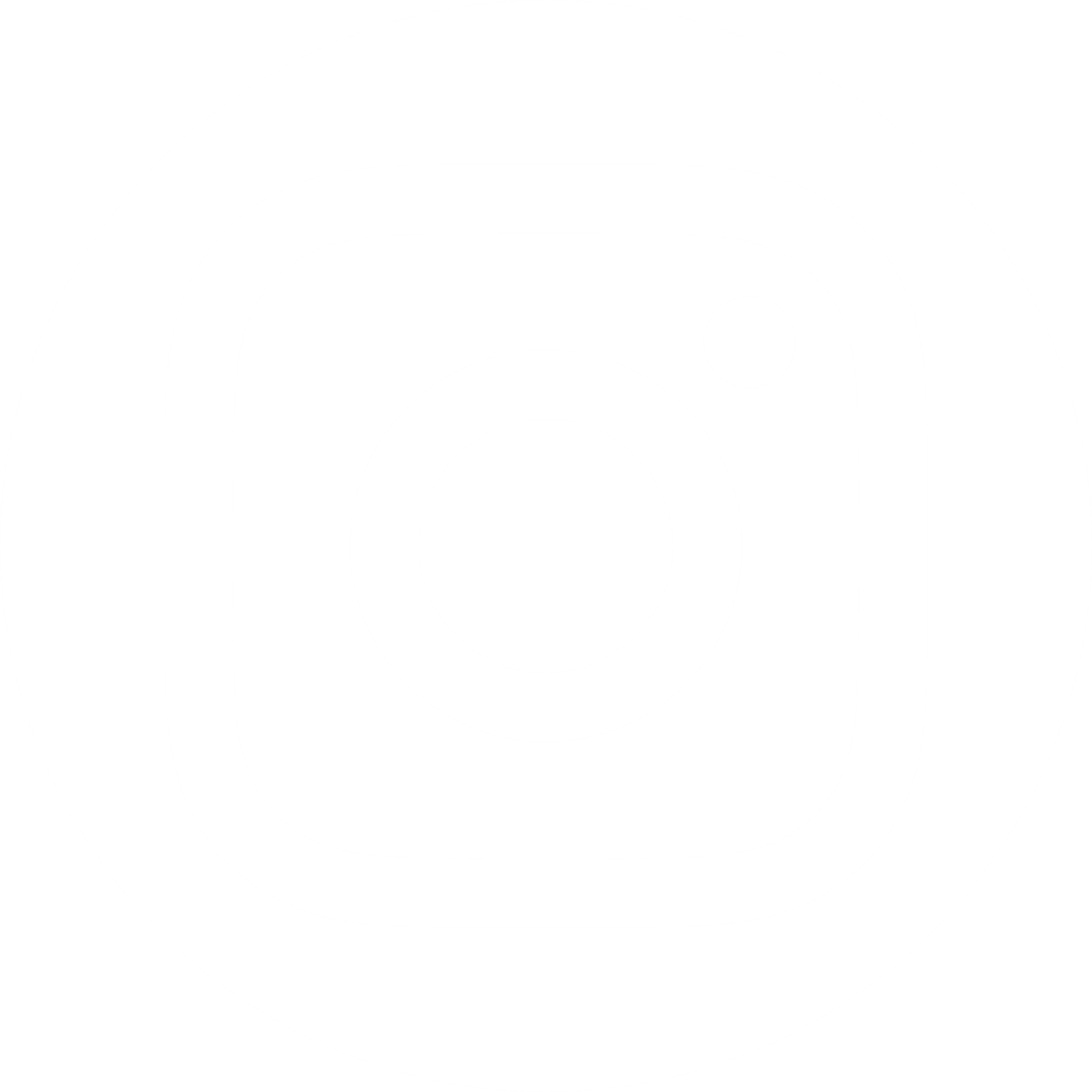 @sak_ffc
SAKtuubi
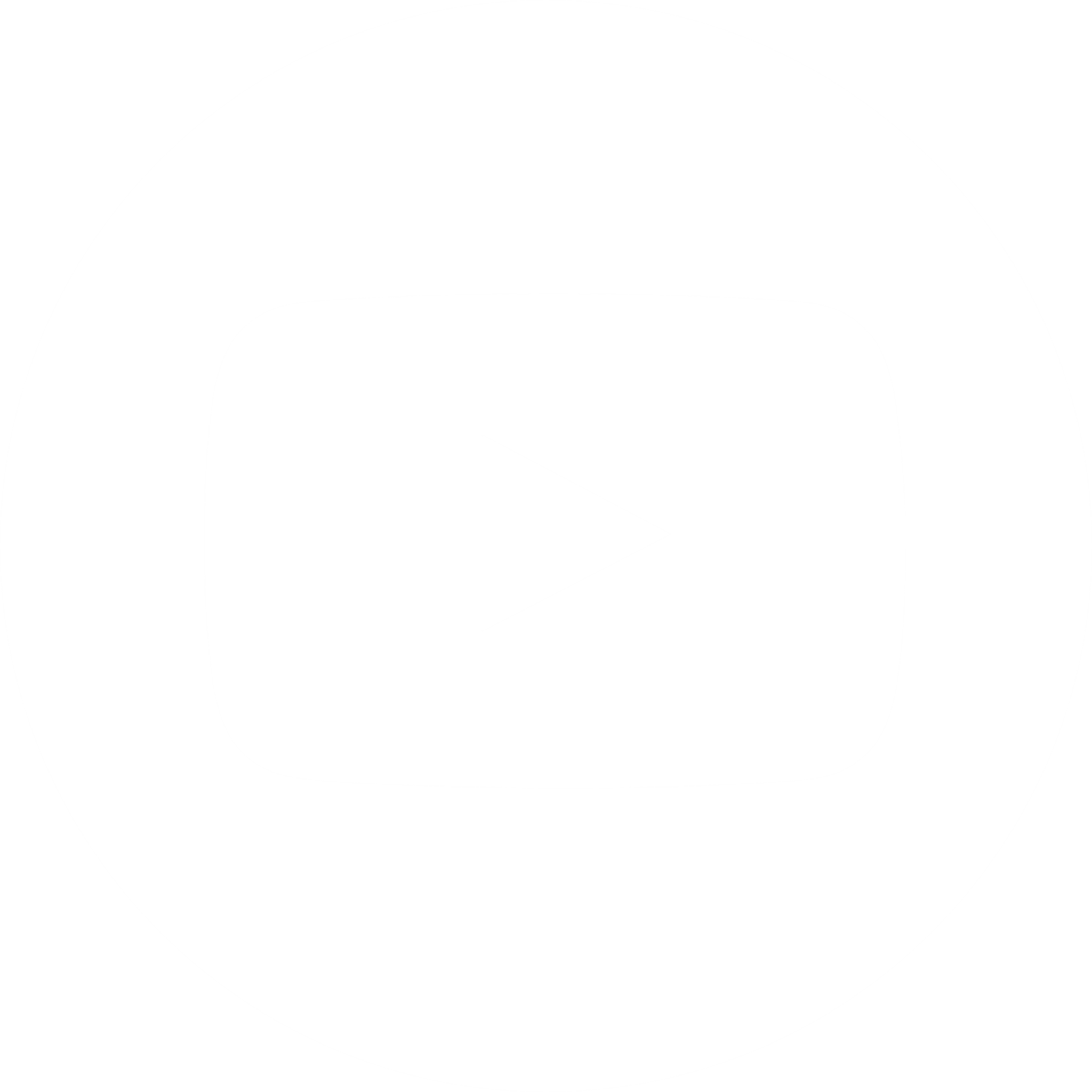 020 774 000  |  sak@sak.fi  |  www.sak.fi